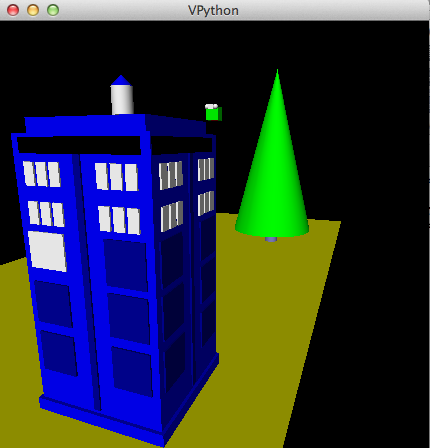 Intelligent  CS 5 ?
Hw11 due Monday  @ 11:59pm
No labs next week …
Fri:  2-4:30
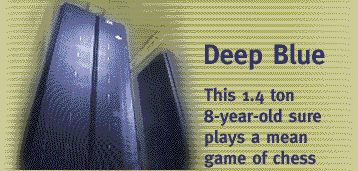 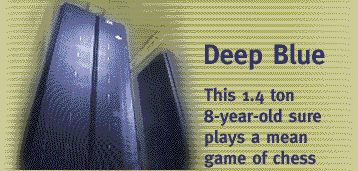 An object is structured data that is alive, responsible, and intelligent.
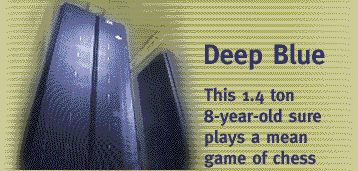 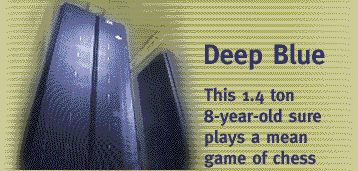 Sound too friendly?
This week's objects will be more adversarial…
| | | | | | | |
| | | | | | | |
| | | | | | | |
| | | |X| | | |
| |X| |X|O| | |
|X|O|O|O|X|O| |
---------------
 0 1 2 3 4 5 6
X to move.
Is there a way to ensure a win?
If so,  how far ahead?
b0
x5.scoresFor( b0 )
VPython is alien!
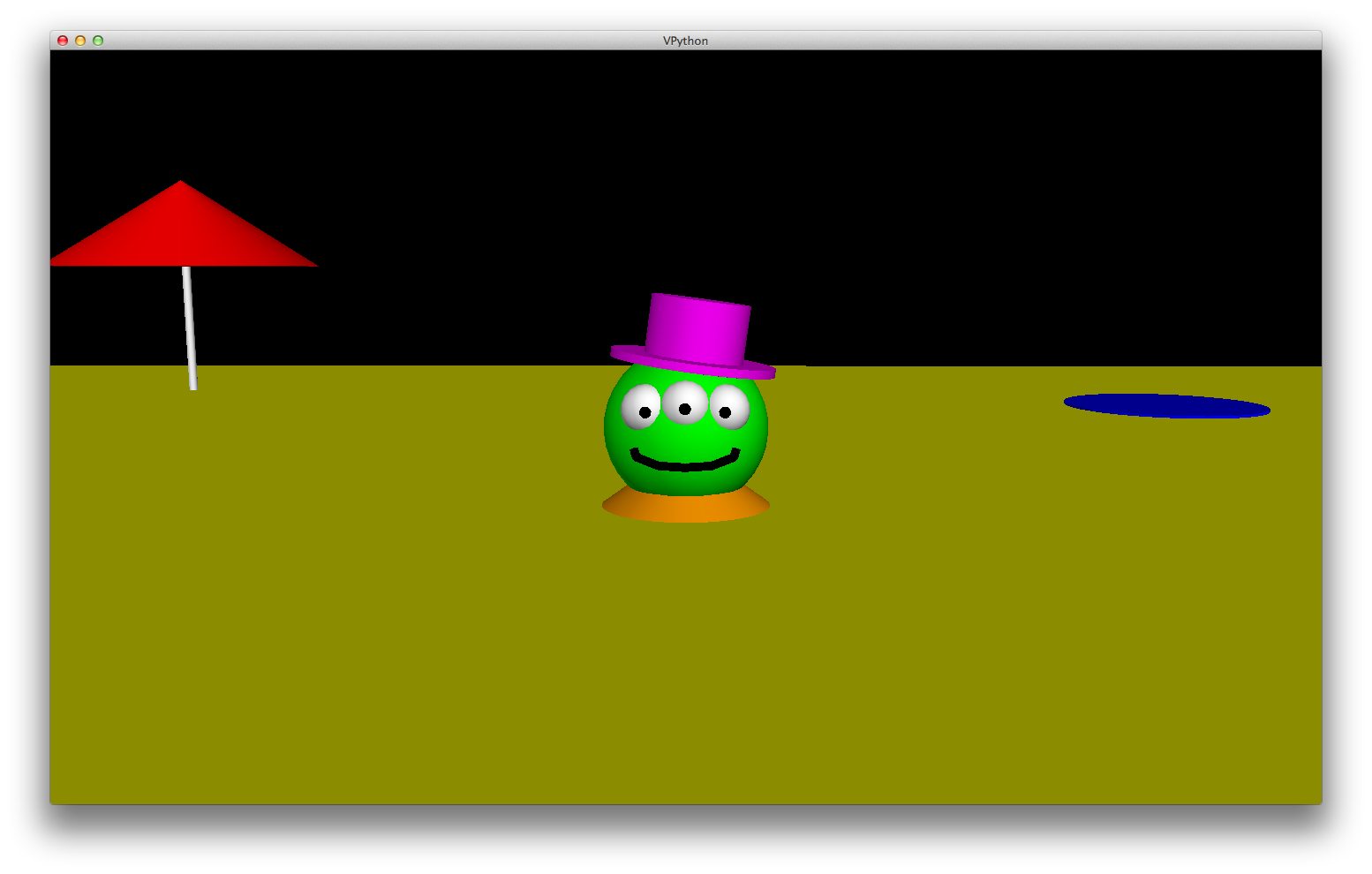 Help getting vPython to work on your machine? Come by…!
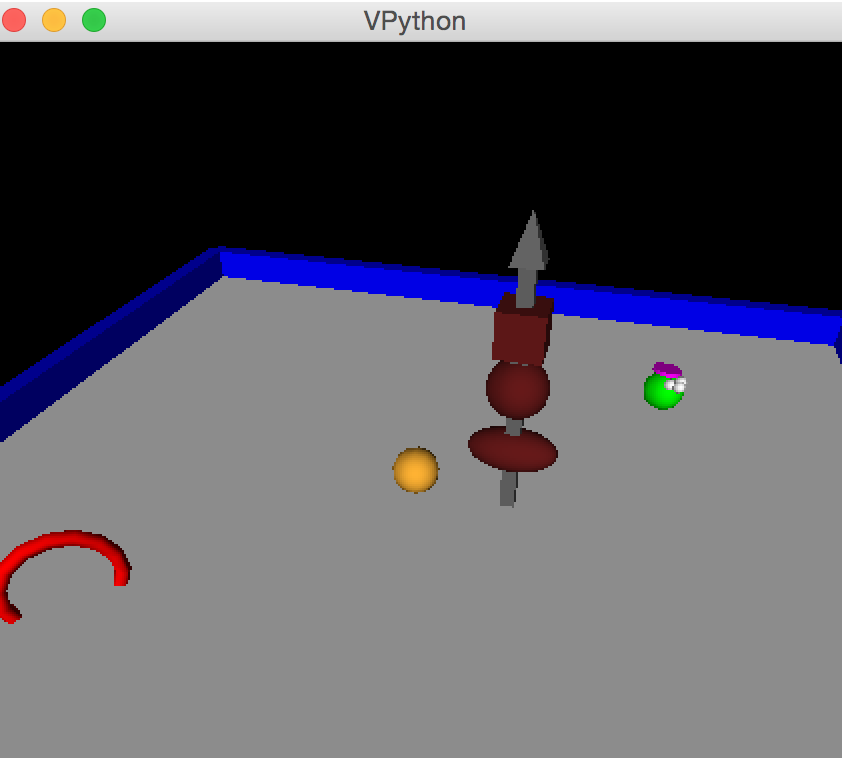 VPython is alien!
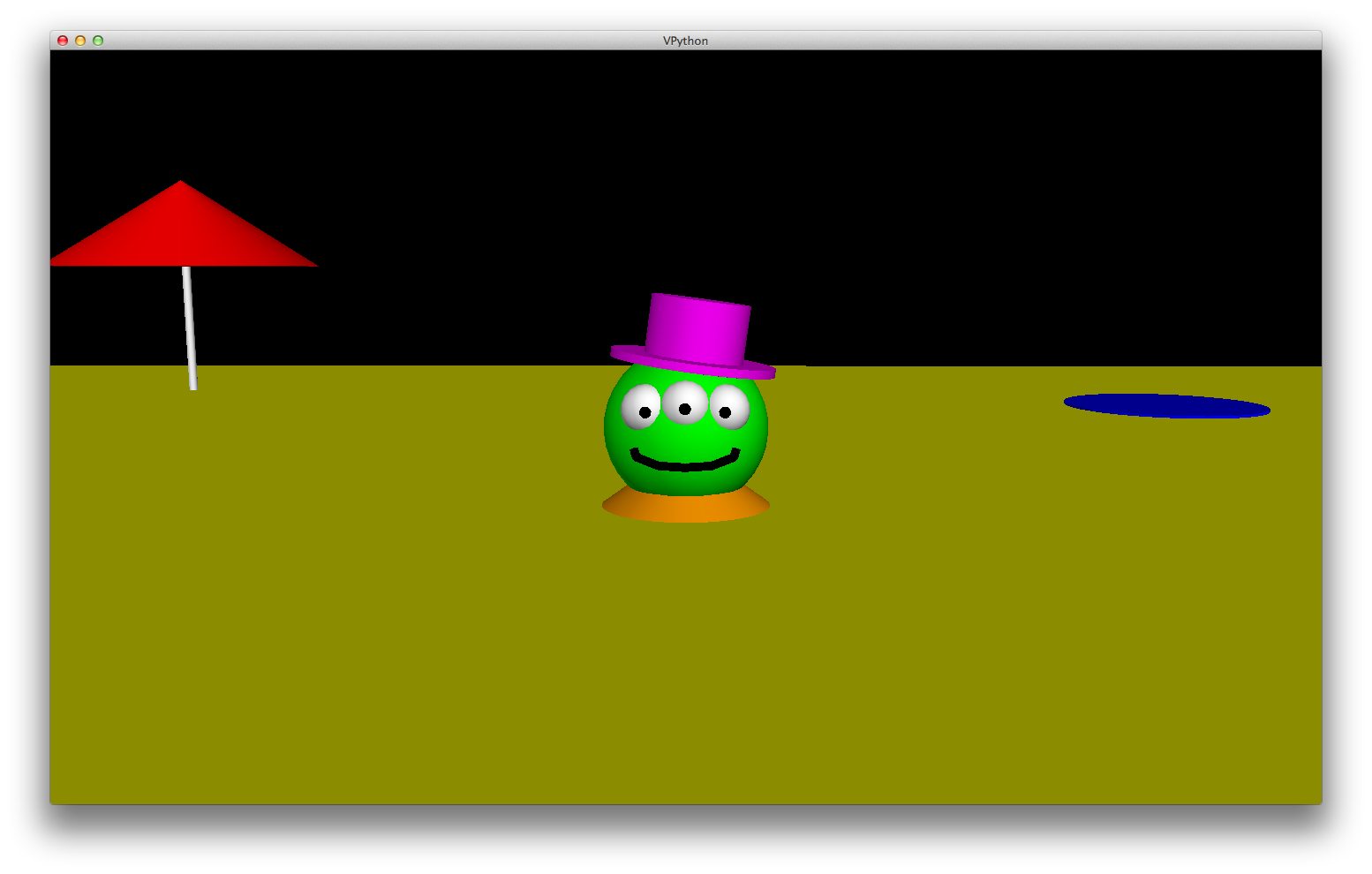 Help getting vPython to work on your machine? Come by…!
hw11:   Strategic thinking!
Python had no Connect-four datatype…
I feel ahead of the game here...
| | | | | | | |
| | | | | | | |
| | | | | | | |
| | | |X| | | |
| |X| |X|O| | |
|X|O|O|O|X| |O|
---------------
 0 1 2 3 4 5 6
How many moves ahead might we have to look?
… but you've already corrected that!
Now, may the best machine win!
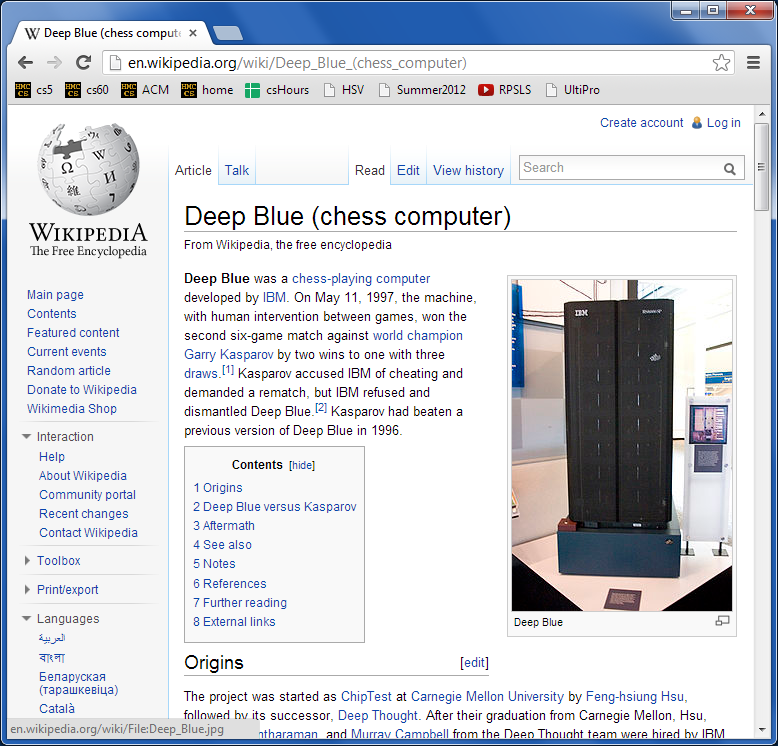 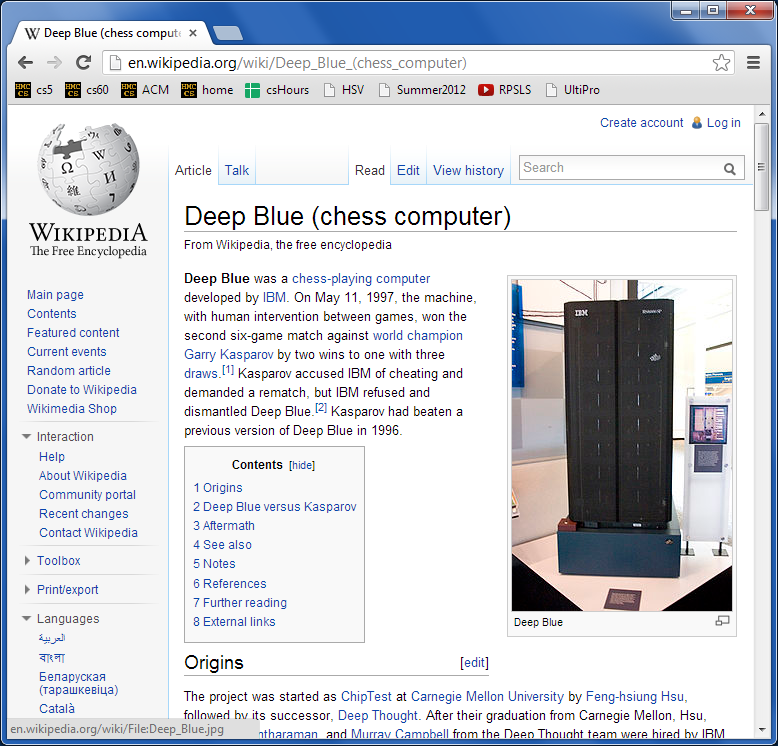 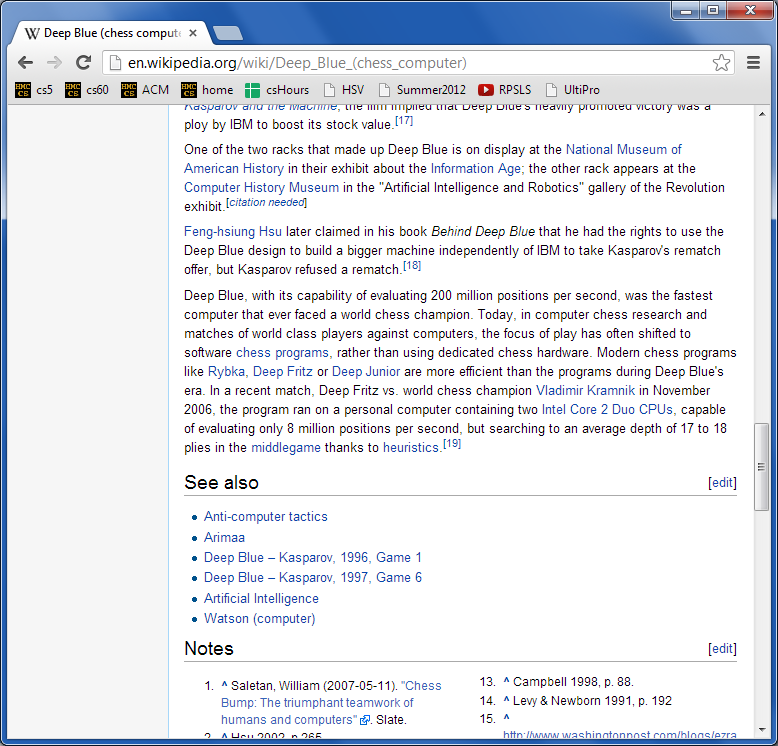 After Deep Blue…
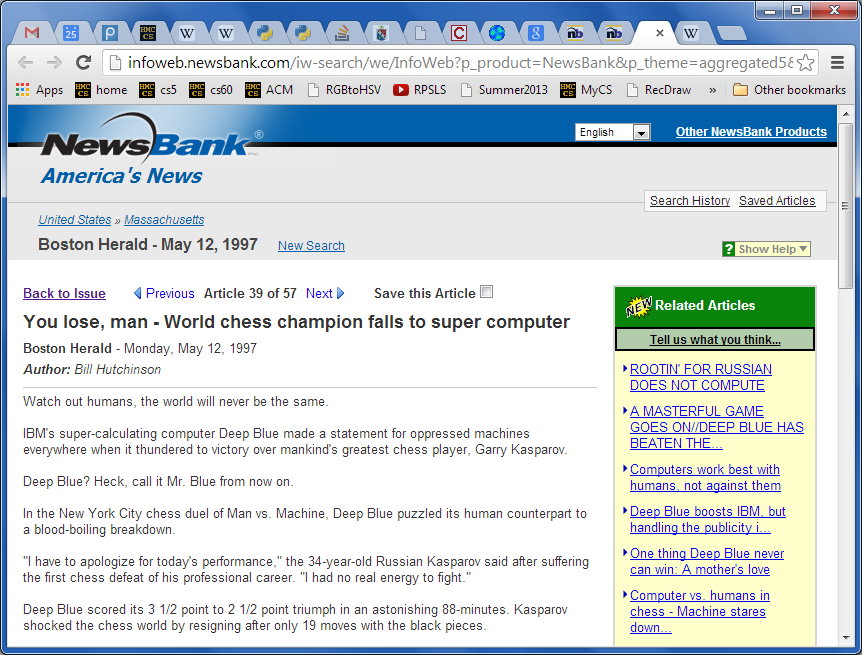 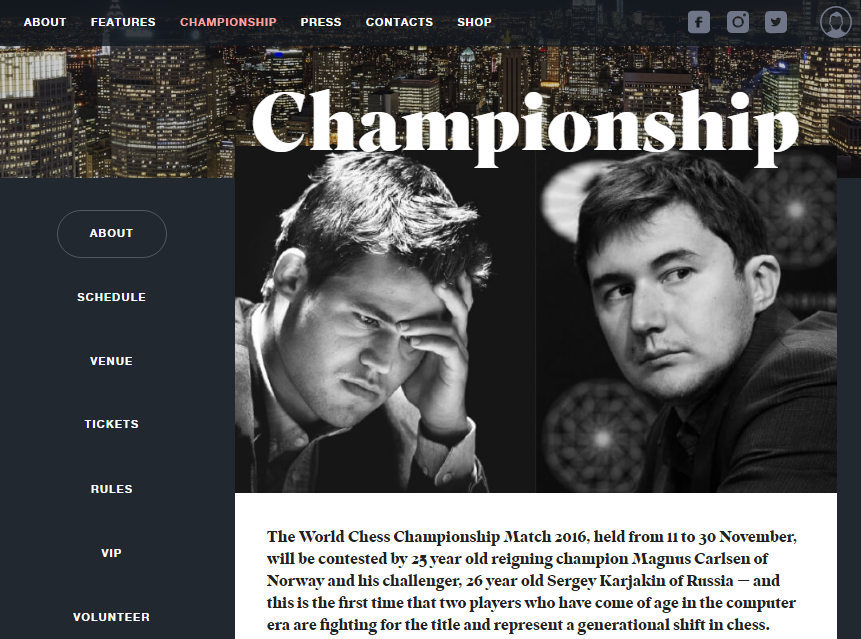 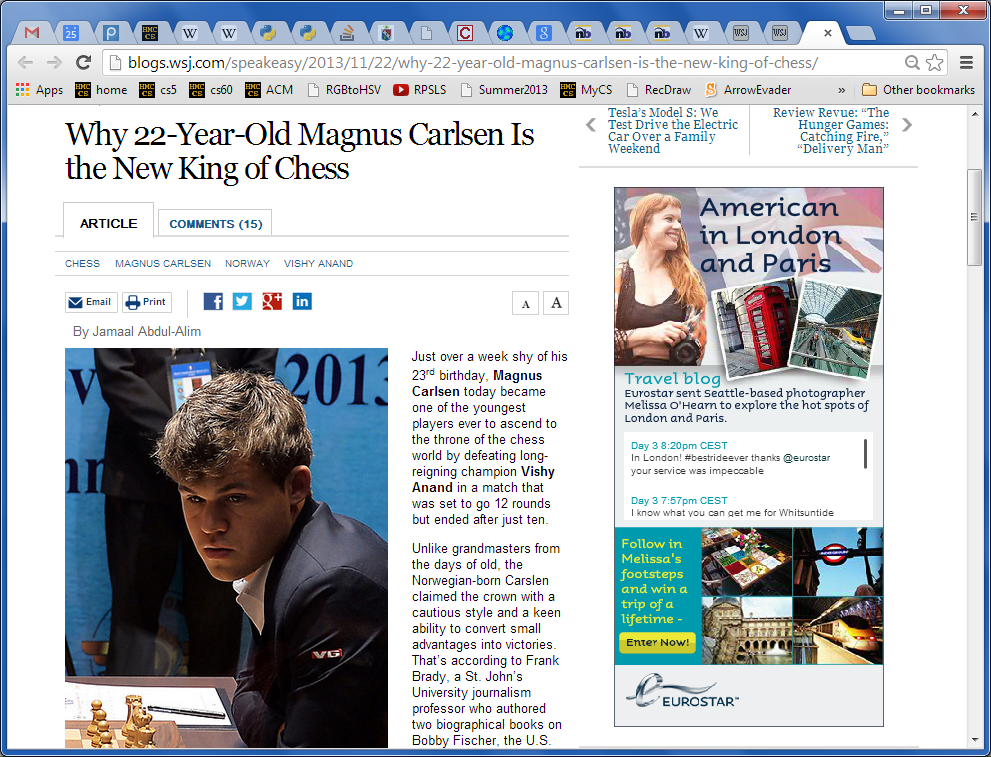 In reality?
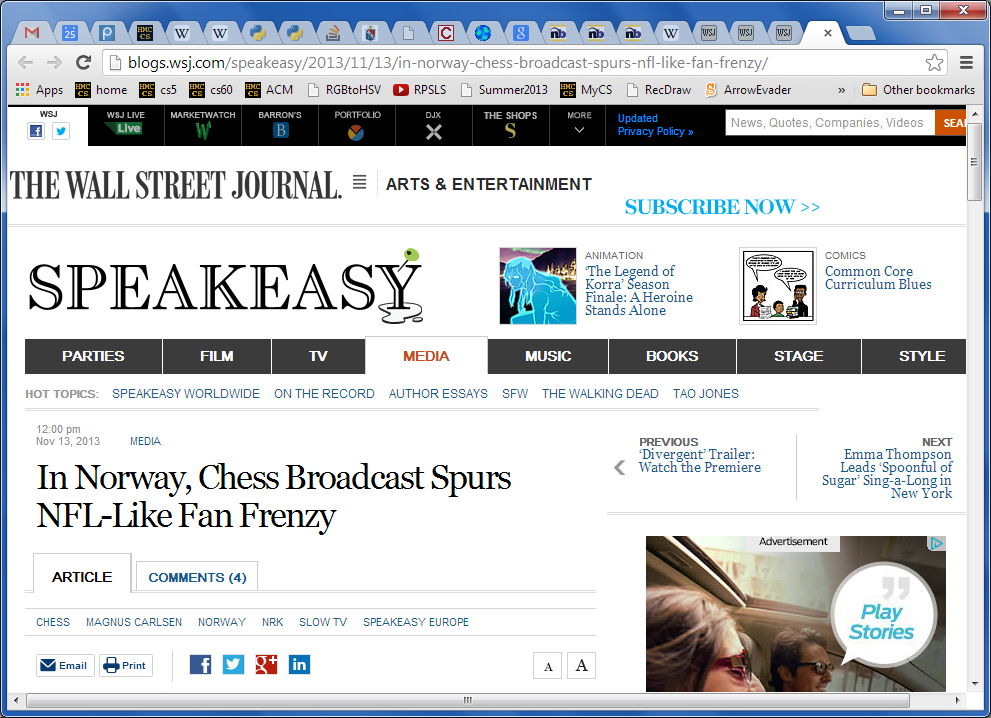 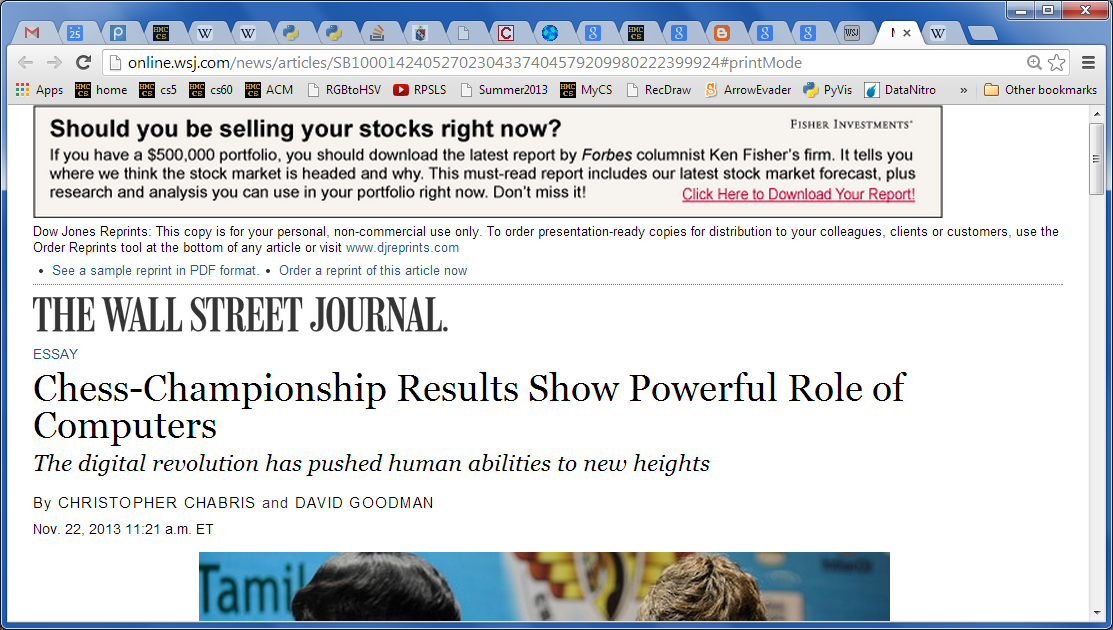 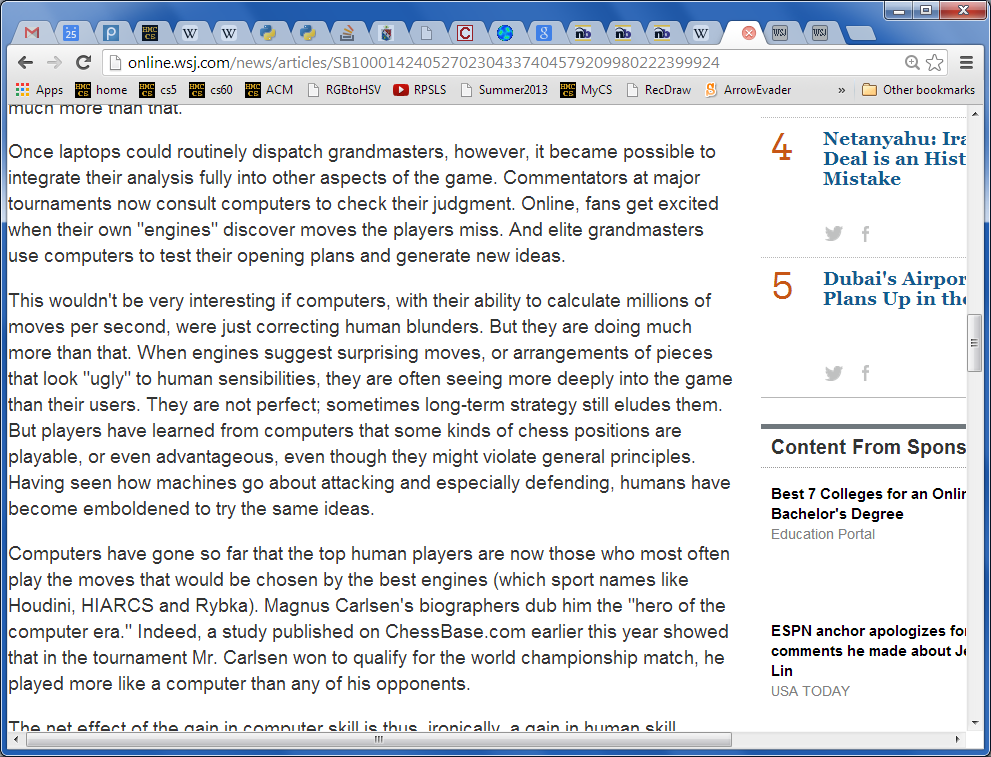 Humans adapt!
The Player class
What data does a computer AI player need?
DATA MEMBERS
'X'
'LEFT'
2
string
ox
string
tbt
int
ply
Player
pForX
checker, O or X
tiebreakType
moves to look ahead
ox?  tbt? ply?
… perhaps surprisingly, not so much.
x0
o0
b.playGame( x0, o0 )
Plying our intuitions…
In all 4 of these boards, X will move to col 3, even if both players have   tbt = 'LEFT'
Try this on the back page first...
Circle the reason why 'X' moves to col. #3 in each case...
bC
bA
bD
bB
|X|O|O| | | | |
|X|X|X| | | | |
|O|X|O| | | | |
|O|X|X| | | | |
|O|O|O| | | | |
|X|X|O| | | | |
---------------
 0 1 2 3 4 5 6
| | | | | | | |
| | | | | | | |
|O| | | | | | |
|X|O|X|O| | | |
|O|X|O|O| | | |
|X|X|O|X| | | |
---------------
 0 1 2 3 4 5 6
| | | | | | | |
| | | | | | | |
|O|X| | | | | |
|X|X| | | | | |
|O|O|O| | | | |
|X|O|X|O| | | |
---------------
 0 1 2 3 4 5 6
| | | | | | | |
| | | | | | | |
|X|O| | | | | |
|O|X| | | | | |
|O|O| | | | | |
|X|X| | | | | |
---------------
 0 1 2 3 4 5 6
ply == 0
ply == 1
ply == 2
ply == 3
Example
|O|O|O| | | | |
|X|X|X| | | | |
|O|O|O| | | | |
|X|X|X| | | | |
|O|O|O| | | | |
|X|X|X|X| | | |
---------------
 0 1 2 3 4 5 6
Challenge:   What will happen if you run X at 1 ply and    O at 1 ply,  each tiebreaking LEFT?
|O|O| | | | | |
|X|X| | | | | |
|O|O| | | | | |
|X|X| | | | | |
|O|O| | | | | |
|X|X| | | | | |
---------------
 0 1 2 3 4 5 6
X:  ply == 0,
O:  ply == 0,
both:   tbt == 'LEFT'
b.playGame( x0, o0 )
Plying our intuitions…
In all 4 of these boards, X will move to col 3, even if both players have   tbt = 'LEFT'
Circle the reason why 'X' moves to col. #3 in each case...
Name(s)    _______________
bC
bA
bD
bB
|X|O|O| | | | |
|X|X|X| | | | |
|O|X|O| | | | |
|O|X|X| | | | |
|O|O|O| | | | |
|X|X|O| | | | |
---------------
 0 1 2 3 4 5 6
| | | | | | | |
| | | | | | | |
|O| | | | | | |
|X|O|X|O| | | |
|O|X|O|O| | | |
|X|X|O|X| | | |
---------------
 0 1 2 3 4 5 6
| | | | | | | |
| | | | | | | |
|O|X| | | | | |
|X|X| | | | | |
|O|O|O| | | | |
|X|O|X|O| | | |
---------------
 0 1 2 3 4 5 6
| | | | | | | |
| | | | | | | |
|X|O| | | | | |
|O|X| | | | | |
|O|O| | | | | |
|X|X| | | | | |
---------------
 0 1 2 3 4 5 6
ply == 0
ply == 1
ply == 2
ply == 3
Example
|O|O|O| | | | |
|X|X|X| | | | |
|O|O|O| | | | |
|X|X|X| | | | |
|O|O|O| | | | |
|X|X|X|X| | | |
---------------
 0 1 2 3 4 5 6
Challenge:   What will happen if you run X at 1 ply and    O at 1 ply,  each tiebreaking LEFT?
|O|O| | | | | |
|X|X| | | | | |
|O|O| | | | | |
|X|X| | | | | |
|O|O| | | | | |
|X|X| | | | | |
---------------
 0 1 2 3 4 5 6
X:  ply == 0,
O:  ply == 0,
both:   tbt == 'LEFT'
b.playGame( x0, o0 )
The Player class
Player
Board
__init__( self, width, height )
__init__(self, ox, tbt, ply)
allowsMove( self, col )
__repr__(self)
addMove( self, col, ox )
oppCh(self)
delMove( self, col )
Demos?
scoreBoard(self, b)
__repr__( self )
scoresFor(self, b)
isFull( self )
tiebreakMove(self, scores)
winsFor( self, ox )
nextMove(self, b)
hostGame( self )
playGame( self, pForX, pForO )
Why AI is challenging:
Make no mistake about it: computers process numbers - not symbols. 

Computers can only help us to the extent that we can arithmetize an activity.
- paraphrasing Alan Perlis
scoreBoard(self,b)
‘X’
‘O’
Assigns a score to any board, b
A simple system:
100.0
50.0
0.0
for a win
for anything else
for a loss
Score for
Score for
Score for
Score for
scoreBoard(self,b)
Assigns a score to any board, b
100.0
50.0
0.0
Our system:
for a win
for anything else
for a loss
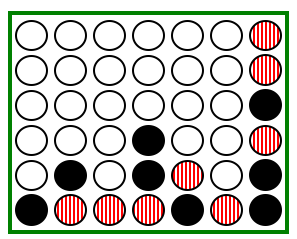 Who's self?
def scoreBoard(self, b)
if b.winsFor(           ): return
elif b.winsFor(           ): return
else: return
What methods that already exist will come in handy?
How can there be no 'X' or 'O' input?
This isn't looking very far ahead !
Giving each board a score is useful, but …
possible moves for red
… ultimately, we want to give a score to each possible move.
scoreBoard   vs.  scoresFor
scoreBoard(self,b)  looks ahead 0 moves
0-ply
only
it scores the board as it stands now
scoresFor(self,b) returns a LIST of scores: one for each column a player might move next…
0-ply
1-ply
[ 50, 50, 50, 100, 50, 50, 50 ]
example of an output from scoresFor
2-ply
it gives a separate score for each column, considering moves up to n-ply
any ply…
scoreBoard   vs.  scoresFor
scoreBoard(self,b)  looks ahead 0 moves
0-ply
only
it scores the board as it stands now
scoresFor(self,b) returns a LIST of scores: one for each column a player might move next…
0-ply
1-ply
[ 50, 50, 50, 100, 50, 50, 50 ]
This is the AI.
example of an output from scoresFor
2-ply
it gives a separate score for each column, considering moves up to n-ply
any ply…
scoresFor at 0 ply…
0-ply scores for
What should scoresFor return for       with ply == 0
x
x
x
x
x
x
x
0 ply is a Zen-like approach: exist only in the present
0-ply means 0 moves are made!
to move
We still use -1 as the score into a full column.
0 ply!
o0.scoreBoard( b42 )
o0.scoresFor( b42 )
scoresFor at 1 ply…
1-ply scores for
What should scoresFor return for       with ply == 1
A 1-ply lookahead player will "see" an impending victory.
1-ply means 1 move is made!
"Gotcha!"
to move
I try 1 ply!
o1.scoresFor( b42 )
scoresFor at 2 ply…
2-ply scores for
What should scoresFor return for      with ply == 2
A 2-ply lookahead player will see a way to win or block the opponent's win
2-ply means 2 moves are made!
"Gotcha!" + "Uh Oh…"
to move
What about 3-ply?
scoresFor at 2 ply for
2-ply scores for
What should scoresFor return for       with ply == 2
A 2-ply lookahead player will see a way to win or block the opponent's win
2-ply means 2 moves are made!
"Gotcha!" + "Uh Oh…"
to move
What about 3-ply?
Quiz
So many ply!
b
Fill in the list of scores returned by scoresFor
'O'
The same move is evaluated at each ply... it's just evaluated farther into the future!
you, self, are playing 'O'
'X'
Each row is different in at least 1 score…
col 0
col 1
col 2
col 3
col 4
col 5
col 6
scoresFor(b) 
ox == 'O' and ply == 0
col 0
col 1
col 2
col 3
col 4
col 5
col 6
scoresFor(b) 
ox == 'O' and ply == 1
col 0
col 1
col 2
col 3
col 4
col 5
col 6
scoresFor(b) 
ox == 'O' and ply == 2
col 0
col 1
col 2
col 3
col 4
col 5
col 6
scoresFor(b) 
ox == 'O' and ply == 3
?
Strategic thinking == intelligence
Two-player games have been a key focus of AI as long as computers have been around…
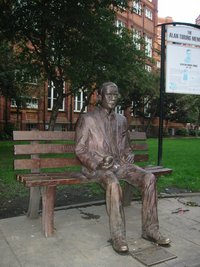 In 1945, Alan Turing predicted that computers would be better chess players than people in     ~ 50 years…
and thus would have achieved intelligence.
Alan Turing memorial Manchester, England
Strategic thinking != intelligence
humans
computers
good at evaluating the strength of a board for a player
good at looking to find winning combinations of moves
… humans and computers have different relative strengths in these games.
Humans play via "look-up"
An experiment (by A. deGroot) was performed in which chess positions were shown to novice and expert players…
- experts could reconstruct these perfectly
 - novice players did far worse…
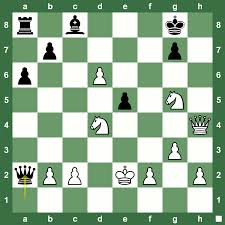 Adriaan de Groot
Humans play via "look-up"
An experiment (by A. deGroot) was performed in which chess positions were shown to novice and expert players…
- experts could reconstruct these perfectly
 - novice players did far worse…
Random chess positions (not legal ones) were then shown to the two groups
- experts and novices did equally well/badly
	 at reconstructing them!
Adriaan de Groot
Computers can look up positions, too… !
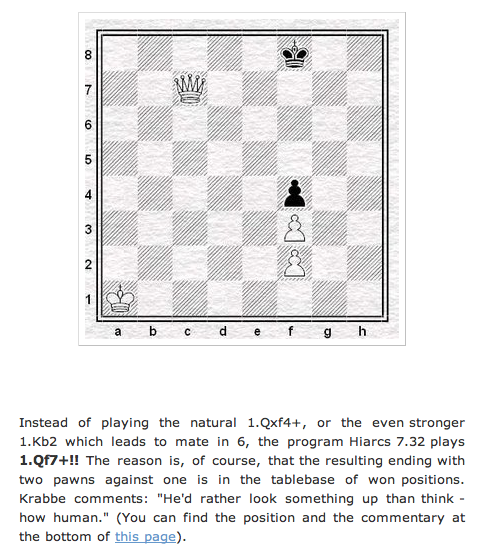 sometimes w/ surprising results!
Extra this week
scoreBoard4Tourney
scoring like a human…
Idea: use more than only 0, 50, and 100
don't give this board a 50.0 !
We run a 2-ply round-robin  tournament using these f'ns.
examples from prior years…
Extra this week
scoreBoard4Tourney
scoring like a human…
Possible ideas:
Give more value to central pieces
Give more value to unblocked  2-in-a-row and 3-in-a-row chains of pieces
Give more value to unblocked  2-out-of-four and 3-out-of-four sets of pcs.
Give less value when the opponent  has any of these things!
15
42
47
52
75
99
0
50
100
There are numbers other than 50!
NOT extra this week
scoresFor
scoring like a machine…
Idea: Find the list of 7 scores – one for each column – at the current ply.
here, scoresFor returns
[ 50, 50, 50, 50, 50, 50, 50 ]
until ply 5 !
def scoresFor(self, b):
(0) Start all scores at 50.
(1) For each col to move:
(2a) If not possible…
(2b) If game already over…
(2c) Else add the move to b
(3) Ask an opponent (!!!) for its scoresFor at ply-1
(4) compute self's score
""" MUST return a list of 7 scores!! 
"""
scores = [50,50,50,50,50,50,50]
for col in range( 0, 7 ):
What values will col take?
Needs to return a list of seven scores!
This is the AI.
return scores
(self) 'X'
scoresFor  idea
(0) Suppose you're playing at 2 ply...
(1) Make ALL moves!
b
(self) 'X'
scoresFor  idea
(0) Suppose you're playing at 2 ply...
(1) Make ALL moves!
(2) Ask OPPONENT its scoresFor at ply-1
(3) Compute which score the opp. will take
(4) Compute what score you get…
new 'X'
b
Opponent's scoresFor
[50,50,50,50,50,100,50]
[50,50,50,50,50,100,50]
Col 6
Col 0
Col 5
Col 1
Col 2
Col 3
Col 4
[50,50,50,50,50,100,50]
[50,50,50,50,50,50,50]
[50,50,50,50,50,100,50]
[50,50,50,50,50,100,50]
[ 0,  0,  0,  0,  0,  0,  0 ]
(self) 'X'
scoresFor  idea
(0) Suppose you're playing at 2 ply...
(1) Make ALL moves!
(2) Ask OPPONENT its scoresFor at ply-1
(3) Compute which score the opp. will take
(4) Compute what score you get…
new 'X'
b
Which score will the opponent choose?
self gets the OPPOSITE score as a result!
Opponent's scoresFor
[50,50,50,50,50,100,50]
[50,50,50,50,50,100,50]
max(os) = 100
Col 6
max(os) = 100
Col 0
0
0
Col 5
Col 1
Col 2
Col 3
Col 4
max(os) = 100
max(os) = 50
max(os) = 100
0
max(os) = 0
max(os) = 100
50
0
100
0
[50,50,50,50,50,100,50]
[50,50,50,50,50,50,50]
[50,50,50,50,50,100,50]
[50,50,50,50,50,100,50]
[ 0,  0,  0,  0,  0,  0,  0 ]
Less concept,
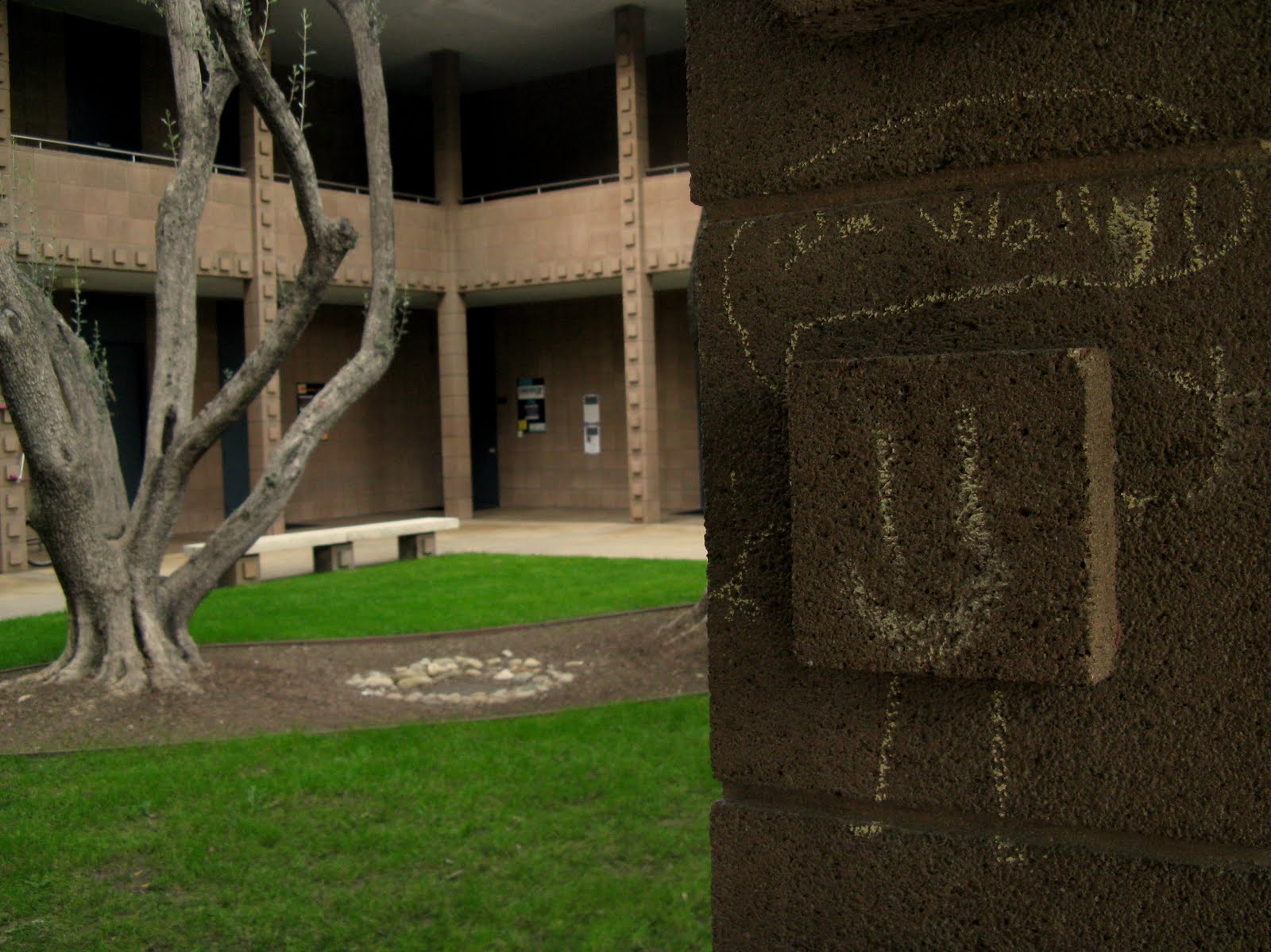 more concrete...
def scoresFor(self, b):
(0) Start all scores at 50.
(1) For each col to move:
(2a) If not possible…
(2b) If game already over…
(2c) Else add the move to b
(3) Ask an opponent (!!!) for its scoresFor at ply-1
(4) compute self's score
""" MUST return a list of 7 scores!! 
"""
scores = [50,50,50,50,50,50,50]
for col in range( 0, 7 ):
return scores
def scoresFor(self, b):
(0) Start all scores at 50.
(1) For each col to move:
(2a) If not possible…
(2b) If game already over…
(2c) Else add the move to b
(3) Ask an opponent (!!!) for its scoresFor at ply-1
(4) compute self's score
""" MUST return a list of 7 scores!! 
"""
scores = [50,50,50,50,50,50,50]
for col in range( 0, 7 ):
if
elif

...
Base cases
else:
Recursive case!
return scores
def scoresFor(self, b):
(0) Start all scores at 50.
(1) For each col to move:
(2a) If not possible…
(2b) If game already over…
(2c) Else add the move to b
(3) Ask an opponent (!!!) for its scoresFor at ply-1
(4) compute self's score
""" MUST return a list of 7 scores!! 
"""
scores = [50,50,50,50,50,50,50]
for col in range( 0, 7 ):
if
elif

...
Base cases
else:
Recursive case!
return scores
Games' Branching Factors
0 Ply
On average, Connect 4 players have seven choices per move.
Chess players have more, perhaps around 40, possible choices in a given move.
1 Ply
2 Ply
Branching Factors
for different two-player games
Tic-tac-toe            4
Connect Four       7
Checkers           10
Othello               30
Chess                40
Go                    300
“solved” games
Boundaries for qualitatively different games…
computer-dominated
human-dominated?
Arimaa          17000
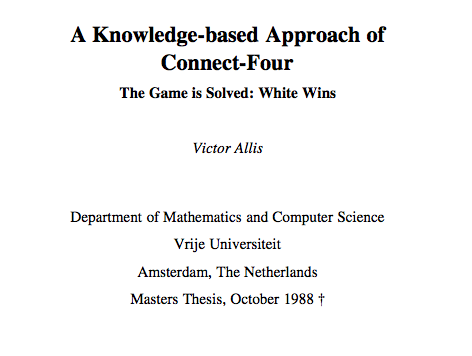 Connect 4 was solved in 1988.
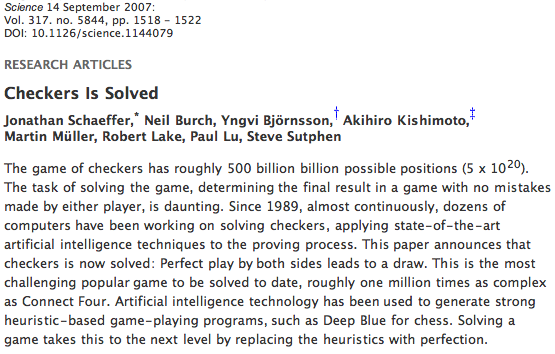 Checkers was solved in 2007.
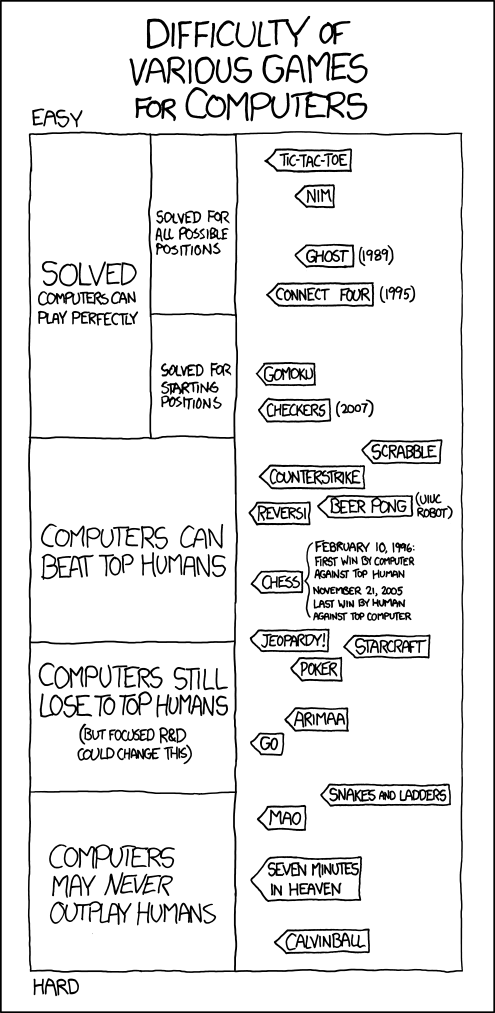 Games' Branching Factors
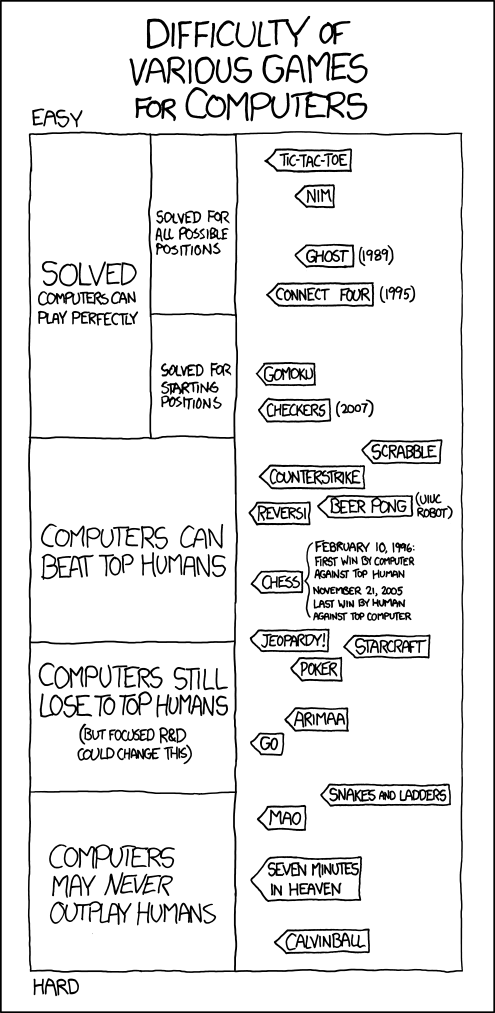 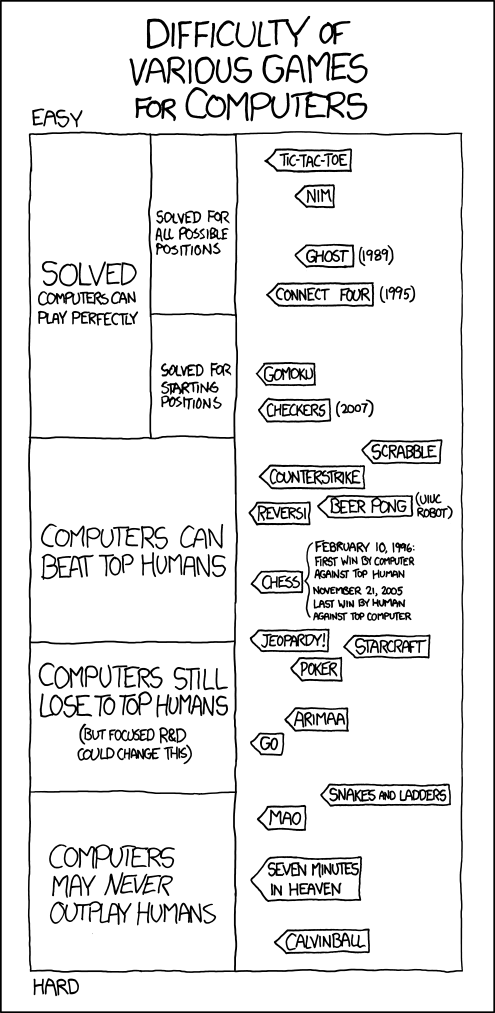 (Games' Branching Factors)
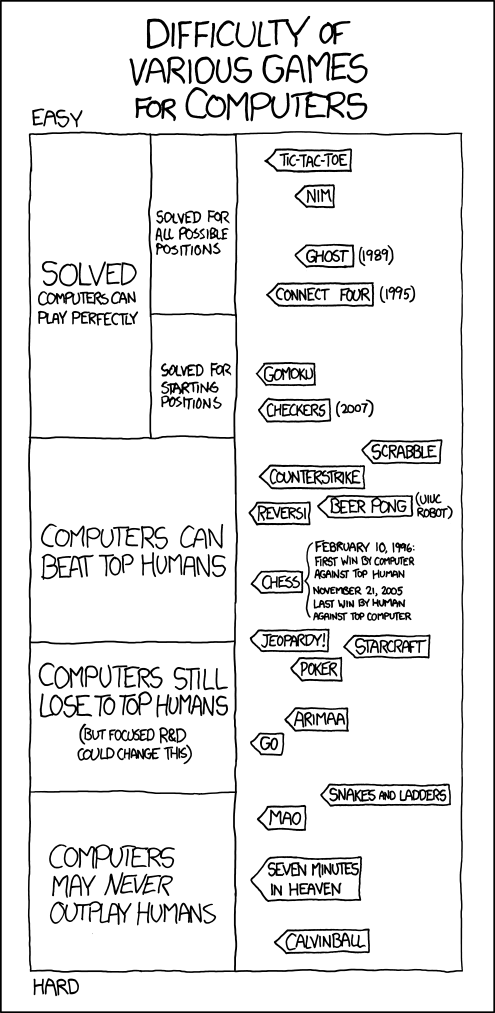 (Games' Branching Factors)
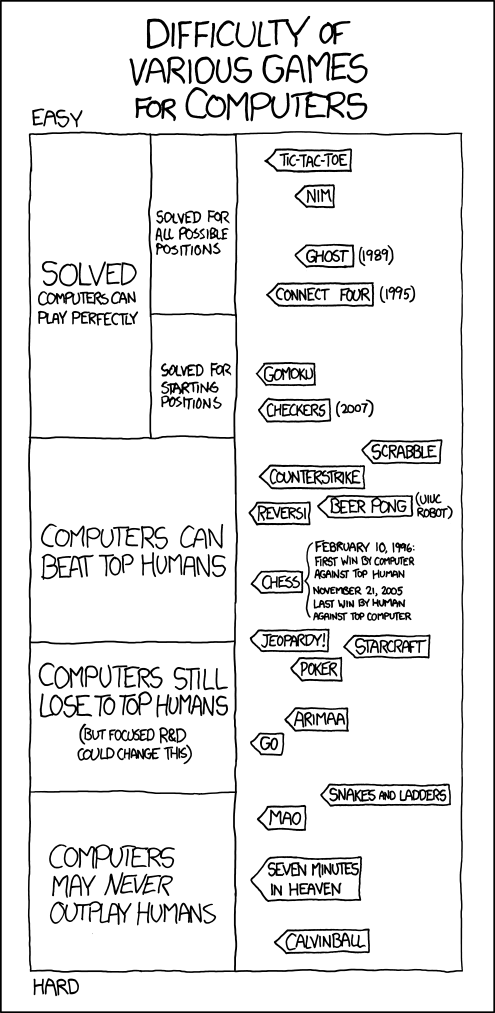 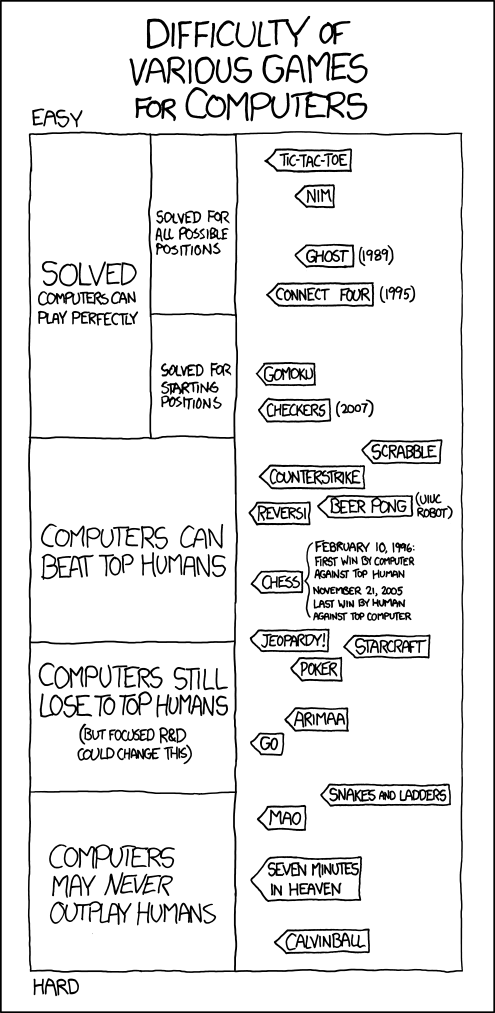 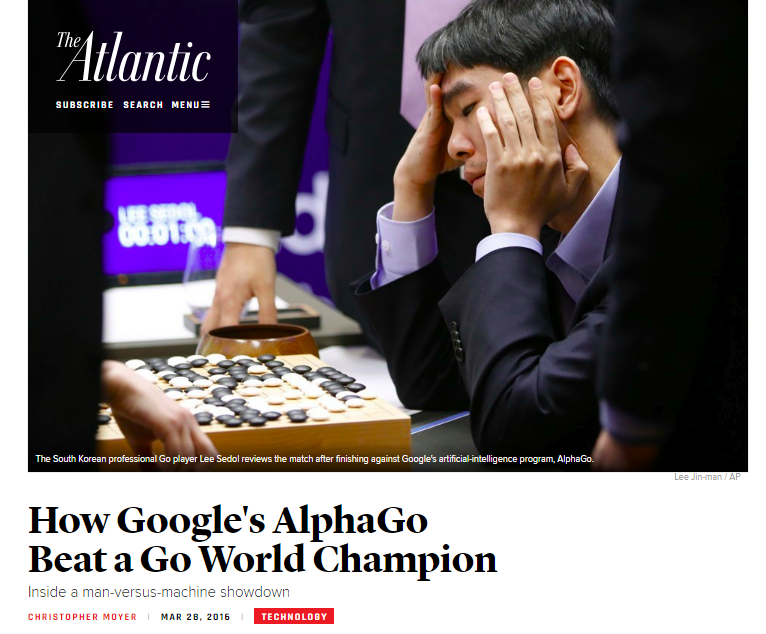 (Games' Branching Factors)
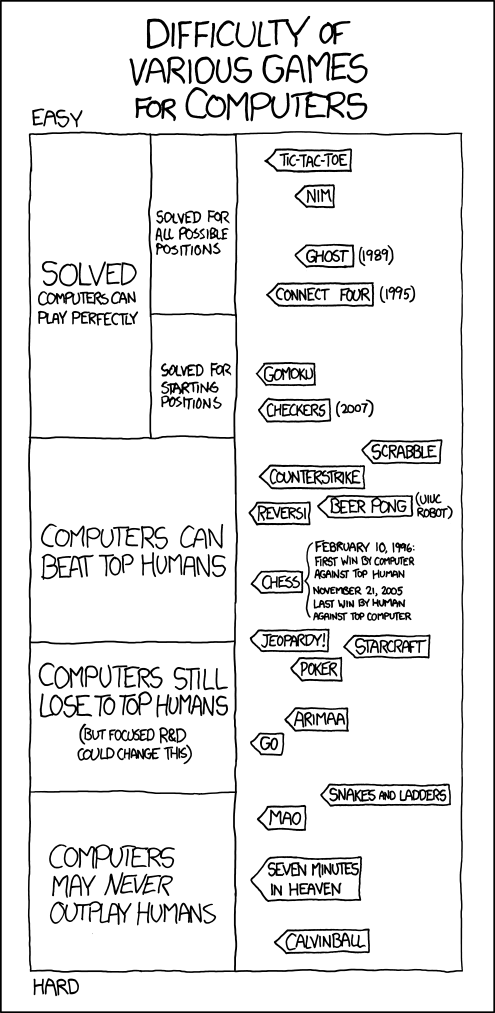 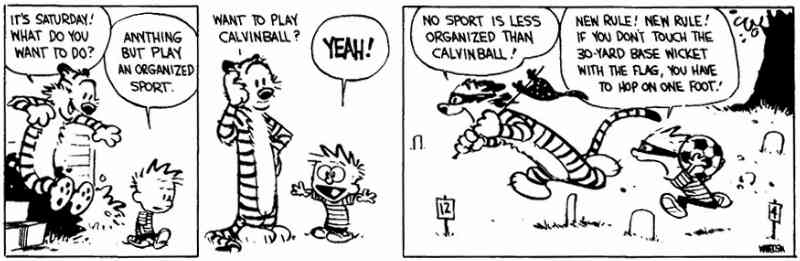 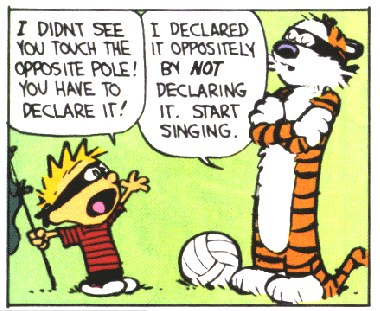 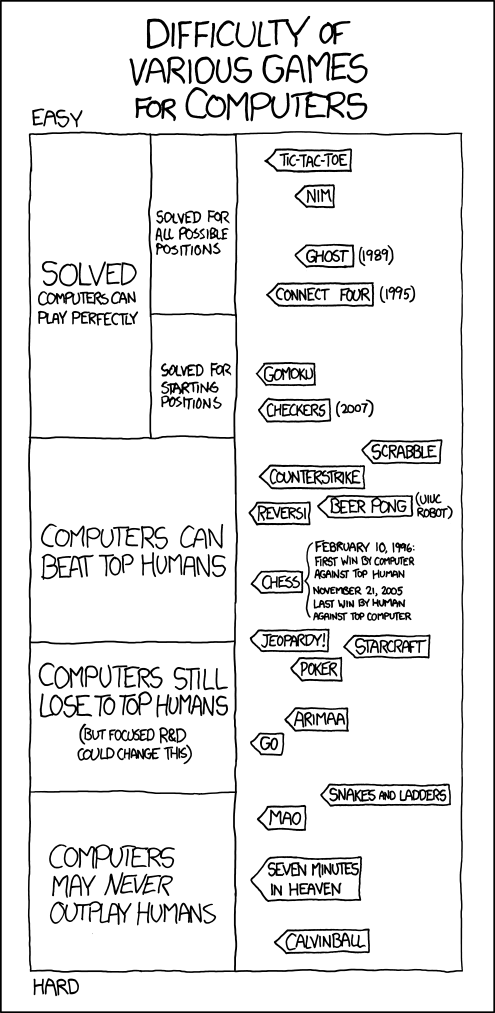 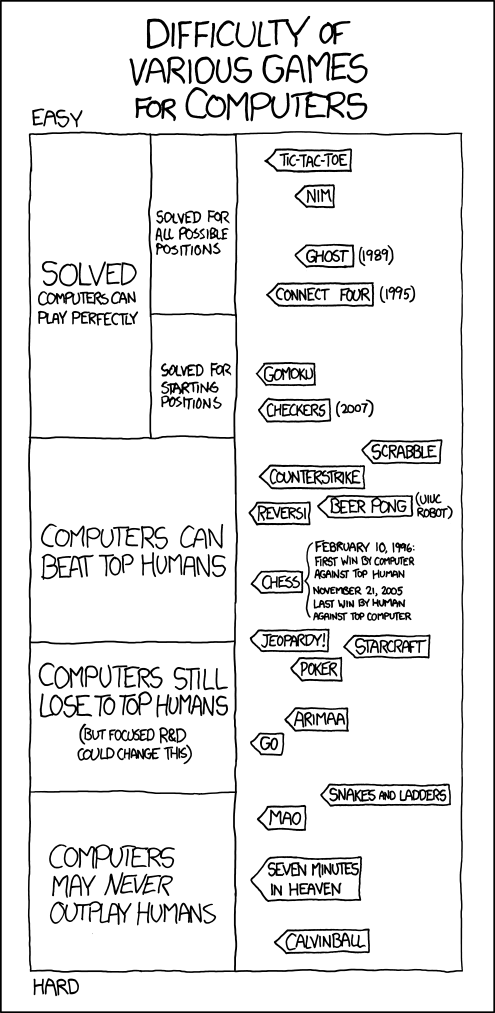 Suppose
def tiebreakMove(self, S):


  if self.tbt == 'LEFT':
S = [-1,0,50,50,0,0,50]
0
1
2
3
4
5
6
col
best = max(S)
bestLocList = []
First, how could you create bestLocList, a list of all of the column #s (indices) of the highest score inside the list S
for
Hint:   use a for or a LC!
Then, how could you return the leftmost out of all of those column numbers that are in bestLocList ?
How would  'RANDOM' and 'RIGHT' work differently?
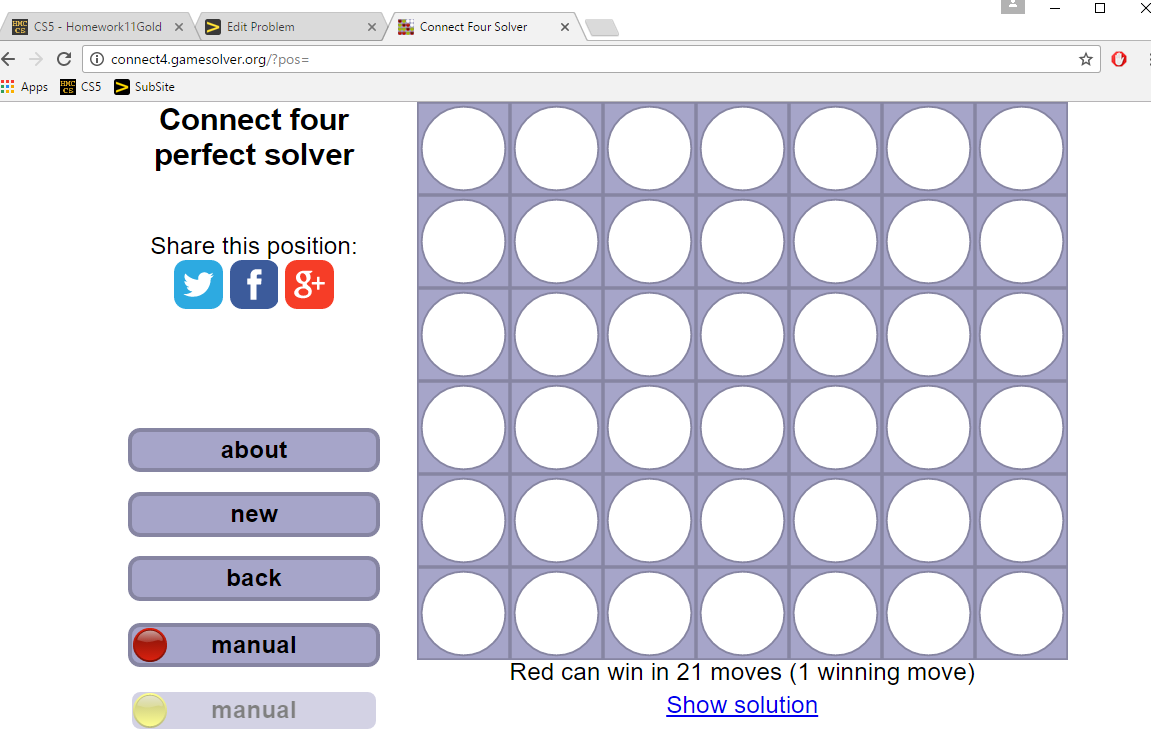 Good luck on hw#11 ~ against your own program
Quiz
Name(s) _______________________
b
Fill in the list of scores returned by scoresFor
'O'
The same move is evaluated at each ply... it's just evaluated farther into the future!
you, self, are playing 'O'
'X'
Each row is different in at least 1 score…
col 0
col 1
col 2
col 3
col 4
col 5
col 6
scoresFor(b) 
ox == 'O' and ply == 0
col 0
col 1
col 2
col 3
col 4
col 5
col 6
scoresFor(b) 
ox == 'O' and ply == 1
col 0
col 1
col 2
col 3
col 4
col 5
col 6
scoresFor(b) 
ox == 'O' and ply == 2
col 0
col 1
col 2
col 3
col 4
col 5
col 6
scoresFor(b) 
ox == 'O' and ply == 3
scoreBoard(self,b)
Assigns a score to any board, b
100.0
50.0
0.0
Our system:
for a win
for anything else
for a loss
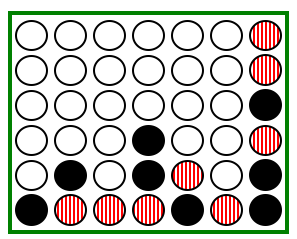 Who's self?
def scoreBoard(self, b)
if b.winsFor(           ): return
elif b.winsFor(           ): return
else: return
What methods that already exist will come in handy?
How can there be no 'X' or 'O' input?
This isn't looking very far ahead !
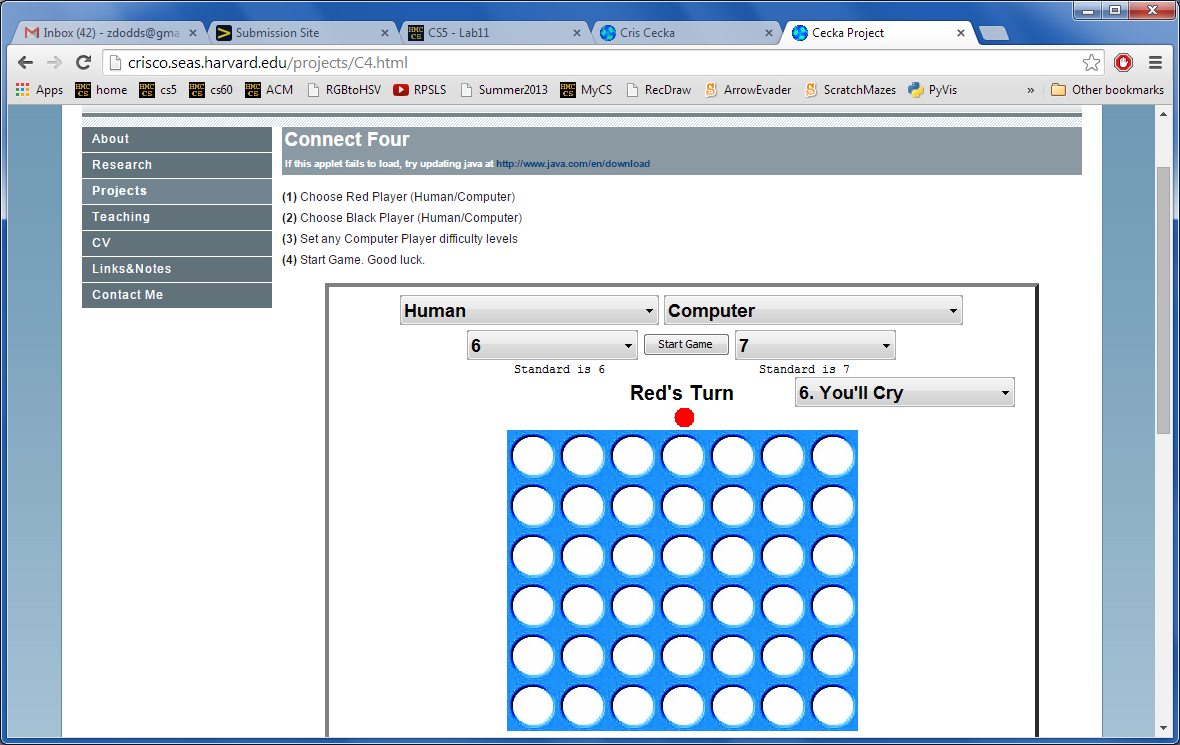 This game is tearing me up!
Looking for a game… ?
http://crisco.seas.harvard.edu/projects/C4.html
Good luck on hw#11 ~ against your own program
scoresFor at 0 ply…
0-ply scores for
What should scoresFor return for       with ply == 0
x
x
x
x
x
x
x
0 ply is a Zen-like approach: exist only in the present
0-ply means 0 moves are made!
to move
We still use -1 as the score into a full column.
0 ply!
o0.scoreBoard( b42 )
o0.scoresFor( b42 )
scoresFor at 1 ply…
1-ply scores for
What should scoresFor return for       with ply == 1
A 1-ply lookahead player will "see" an impending victory.
1-ply means 1 move is made!
"Gotcha!"
to move
I try 1 ply!
o1.scoresFor( b42 )
scoresFor at 2 ply…
2-ply scores for
What should scoresFor return for      with ply == 2
A 2-ply lookahead player will see a way to win or block the opponent's win
2-ply means 2 moves are made!
"Gotcha!" + "Uh Oh…"
to move
What about 3-ply?
scoresFor at 2 ply for
2-ply scores for
What should scoresFor return for       with ply == 2
A 2-ply lookahead player will see a way to win or block the opponent's win
2-ply means 2 moves are made!
"Gotcha!" + "Uh Oh…"
to move
What about 3-ply?
Quiz
Name(s) _______________________
b
Fill in the list of scores returned by scoresFor
'O'
The same move is evaluated at each ply... it's just evaluated farther into the future!
you, self, are playing 'O'
'X'
Each row is different in at least 1 score…
col 0
col 1
col 2
col 3
col 4
col 5
col 6
scoresFor(b) 
ox == 'O' and ply == 0
col 0
col 1
col 2
col 3
col 4
col 5
col 6
scoresFor(b) 
ox == 'O' and ply == 1
col 0
col 1
col 2
col 3
col 4
col 5
col 6
scoresFor(b) 
ox == 'O' and ply == 2
col 0
col 1
col 2
col 3
col 4
col 5
col 6
scoresFor(b) 
ox == 'O' and ply == 3
def scoresFor(self, b):
(0) Start all scores at 50.
(1) For each col to move:
(2a) If not possible…
(2b) If game already over…
(2c) Else add the move to b
(3) Ask an opponent (!!!) for its scoresFor at ply-1
(4) compute self's score
""" MUST return a list of 7 scores!! 
"""
scores = [50,50,50,50,50,50,50]
for col in range( 0, 7 ):
if
elif

...
Base cases
else:
Recursive case!
return scores
def scoresFor(self, b):
(0) Start all scores at 50.
(1) For each col to move:
(2a) If not possible…
(2b) If game already over…
(2c) Else add the move to b
(3) Ask an opponent (!!!) for its scoresFor at ply-1
(4) compute self's score
""" MUST return a list of 7 scores!! 
"""
scores = [50,50,50,50,50,50,50]
for col in range( 0, 7 ):
if
elif

...
Base cases
else:
Recursive case!
return scores
def scoresFor(self, b):
(0) Start all scores at 50.
(1) For each col to move:
(2a) If not possible…
(2b) If game already over…
(2c) Else add the move to b
(3) Ask an opponent (!!!) for its scoresFor at ply-1
(4) compute self's score
""" MUST return a list of 7 scores!! 
"""
scores = [50,50,50,50,50,50,50]
for col in range( 0, 7 ):
return scores
def scoresFor(self, b):
(0) Start all scores at 50.
(1) For each col to move:
(2a) If not possible…
(2b) If game already over…
(2c) Else add the move to b
(3) Ask an opponent (!!!) for its scoresFor at ply-1
(4) compute self's score
""" MUST return a list of 7 scores!! 
"""
scores = [50,50,50,50,50,50,50]
for col in range( 0, 7 ):
return scores
def scoresFor(self, b):
(0) Start all scores at 50.
(1) For each col to move:
(2a) If not possible…
(2b) If game already over…
(2c) Else add the move to b
(3) Ask an opponent (!!!) for its scoresFor at ply-1
(4) compute self's score
""" MUST return a list of 7 scores!! 
"""
scores = [50,50,50,50,50,50,50]
for col in range( 0, 7 ):
return scores
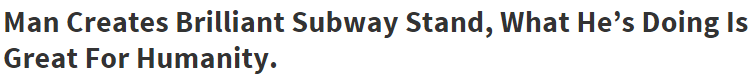 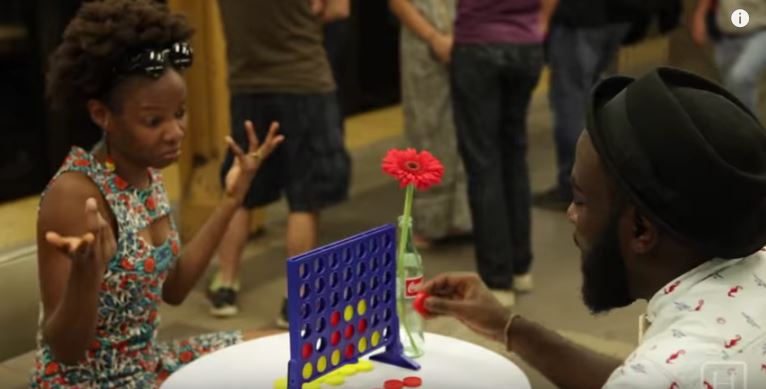 ox
tbt
ply
p = Player('X', 'LEFT', 3)
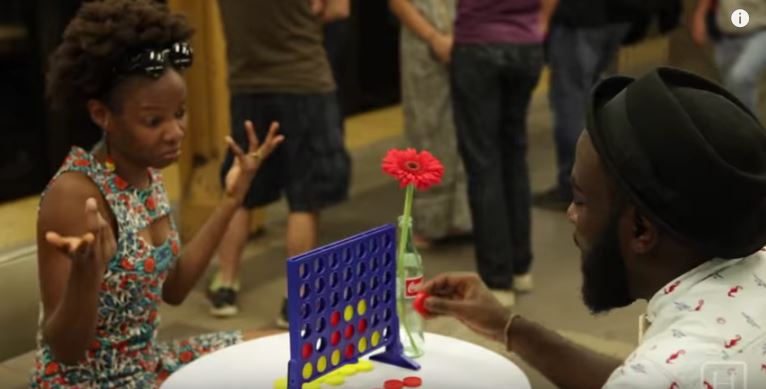 self
other
us
"them"
ox
tbt
ply
p = Player('X', 'LEFT', 3)
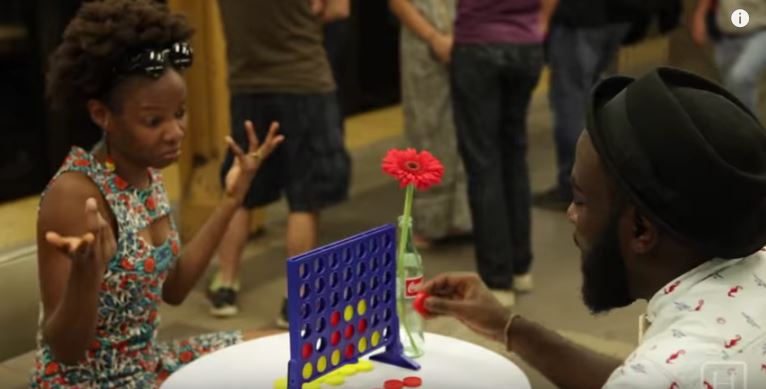 self
other
other = Player(…, …, …)
us
"them"
Connect Four lives on…
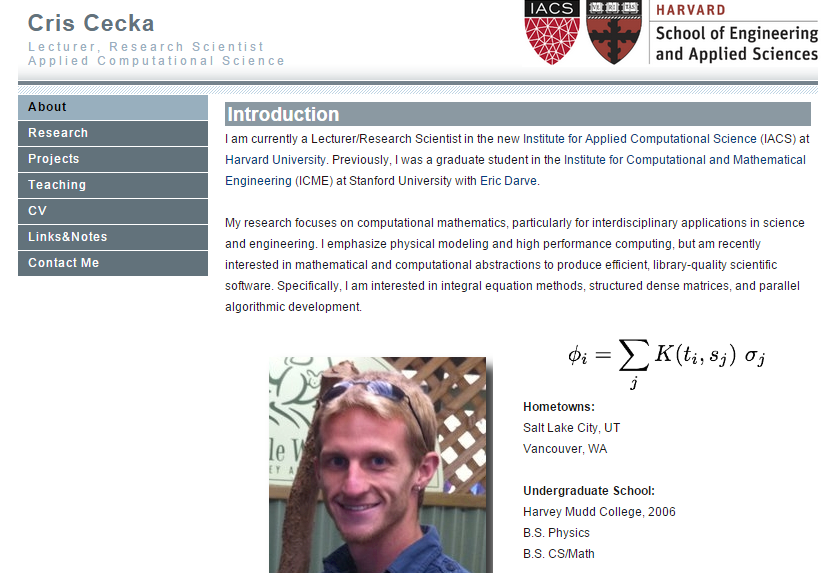 Aargh!
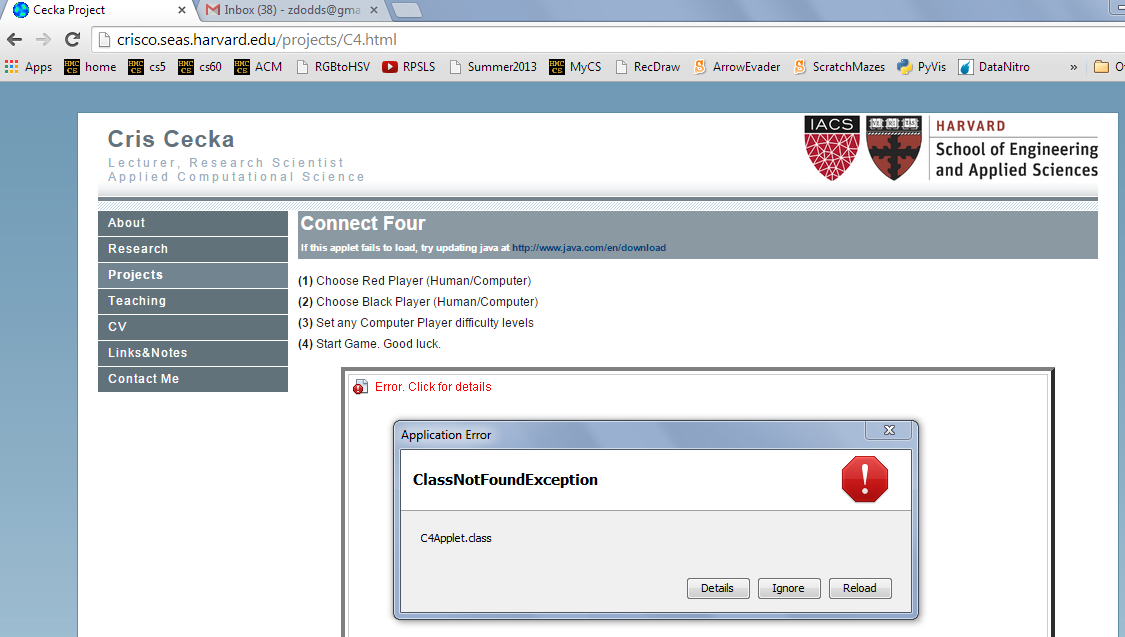 This year's Cris Cecka award…
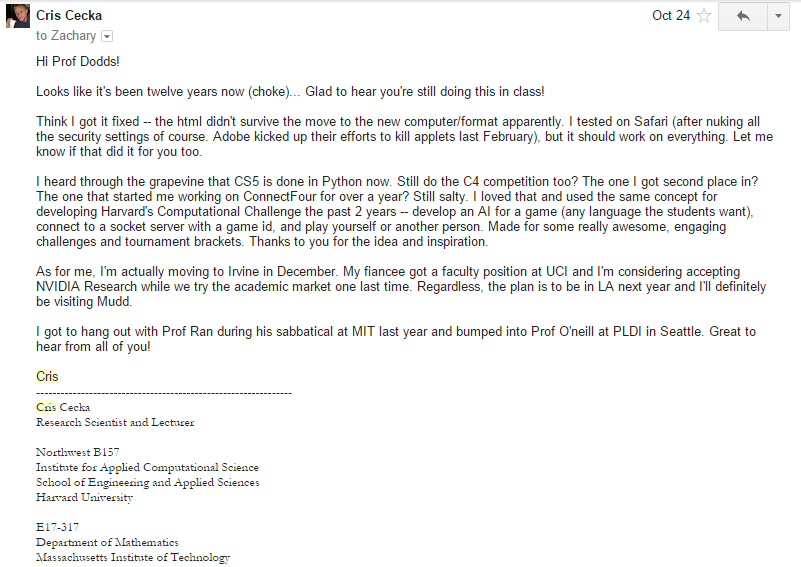 Quiz
Name(s) _______________________
b
Fill in the score for each column at each ply up to 3.
'O'
The same move is evaluated at each ply... it's just evaluated farther into the future!
you - self - is playing 'O'
'X'
Each row is different in at least 1 score…
col 0
col 1
col 2
col 3
col 4
col 5
col 6
scoresFor 'O' at ply == 0
col 0
col 1
col 2
col 3
col 4
col 5
col 6
1-ply scores for 'O':
Looks 1 move into the future
col 0
col 1
col 2
col 3
col 4
col 5
col 6
2-ply scores for 'O':
Looks 2 moves into the future
col 0
col 1
col 2
col 3
col 4
col 5
col 6
3-ply scores for 'O':
Looks 3 moves into the future
Quiz
Try this on the back first!
b
Fill in the score for each column at each ply up to 3.
'O'
The same move is evaluated at each ply... it's just evaluated farther into the future!
you - self - is playing 'O'
'X'
Each row is different in at least 1 score…
col 0
col 1
col 2
col 3
col 4
col 5
col 6
0-ply scores for 'O':
Looks 0 moves into the future
col 0
col 1
col 2
col 3
col 4
col 5
col 6
1-ply scores for 'O':
Looks 1 move into the future
col 0
col 1
col 2
col 3
col 4
col 5
col 6
2-ply scores for 'O':
Looks 2 moves into the future
col 0
col 1
col 2
col 3
col 4
col 5
col 6
3-ply scores for 'O':
Looks 3 moves into the future
Quiz
Name(s) _______________________
b
Fill in the score for each column at each ply up to 3.
'O'
The same move is evaluated at each ply... it's just evaluated farther into the future!
you - self - is playing 'O'
'X'
Each row is different in at least 1 score…
col 0
col 1
col 2
col 3
col 4
col 5
col 6
0-ply scores for 'O':
Looks 0 moves into the future
col 0
col 1
col 2
col 3
col 4
col 5
col 6
1-ply scores for 'O':
Looks 1 move into the future
col 0
col 1
col 2
col 3
col 4
col 5
col 6
2-ply scores for 'O':
Looks 2 moves into the future
col 0
col 1
col 2
col 3
col 4
col 5
col 6
3-ply scores for 'O':
Looks 3 moves into the future
scoreBoard(self,b)
Assigns a score to any board, b
A simple system:
100.0
50.0
0.0
for a win
for anything else
for a loss
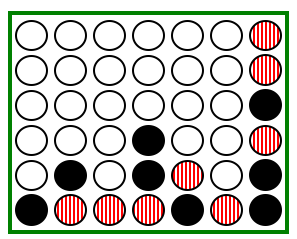 Implementing…
scoreBoard(self, b)
Who's this self?
What methods that already exist will come in handy?
How can there be no 'X' or 'O' input?
This isn't looking very far ahead !
Scoring moves at 0 ply
"Ply" is the number of moves to look ahead…
0-ply scores for
What would the 0-ply scores be for each column (move)?
x
x
x
x
x
x
x
0 ply is a Zen-like approach: exist only in the present
0-ply means 0 moves are made!
to move
We use -1 as the score into a full column.
0 ply!
o0.scoreBoard( b42 )
o0.scoresFor( b42 )
Scoring moves at 1 ply
1-ply scores for
What would the 1-ply scores be for each column (move)?
A 1-ply lookahead player will "see" an impending victory.
1-ply means 1 move is made!
"Gotcha!"
to move
I try 1 ply!
o1.scoresFor( b42 )
Scoring moves at 2 ply
2-ply scores for
What would the 2-ply scores be for each column (move)?
A 2-ply lookahead player will see a way to win or block the opponent's win
2-ply means 2 moves are made!
"Gotcha!" + "Uh Oh…"
to move
What about 3-ply?
Scoring moves at 2 ply for
2-ply scores for
What would the 2-ply scores be for each column (move)?
A 2-ply lookahead player will see a way to win or block the opponent's win
2-ply means 2 moves are made!
"Gotcha!" + "Uh Oh…"
to move
What about 3-ply?
Quiz
Name(s) _______________________
b
Fill in the score for each column at each ply up to 3.
'O'
The same move is evaluated at each ply... it's just evaluated farther into the future!
you - self - is playing 'O'
'X'
Each row is different in at least 1 score…
col 0
col 1
col 2
col 3
col 4
col 5
col 6
0-ply scores for 'O':
Looks 0 moves into the future
col 0
col 1
col 2
col 3
col 4
col 5
col 6
1-ply scores for 'O':
Looks 1 move into the future
col 0
col 1
col 2
col 3
col 4
col 5
col 6
2-ply scores for 'O':
Looks 2 moves into the future
col 0
col 1
col 2
col 3
col 4
col 5
col 6
3-ply scores for 'O':
Looks 3 moves into the future
def scoresFor(self, b):
(0) Start all scores at 50.
(1) For each col to move:
(2a) If not possible…
(2b) If game already over…
(2c) Else add the move to b
(3) Ask an opponent (!!!) for its scoresFor at ply-1
(4) compute self's score
""" MUST return a list of 7 scores!! 
"""
scores = [50,50,50,50,50,50,50]
for col in range( 0, 7 ):
return scores
def scoresFor(self, b):
(0) Start all scores at 50.
(1) For each col to move:
(2a) If not possible…
(2b) If game already over…
(2c) Else add the move to b
(3) Ask an opponent (!!!) for its scoresFor at ply-1
(4) compute self's score
""" MUST return a list of 7 scores!! 
"""
scores = [50,50,50,50,50,50,50]
for col in range( 0, 7 ):
return scores
scoreBoard(self,b)
Assigns a score to any board, b
A simple system:
100.0
50.0
0.0
for a win
for anything else
for a loss
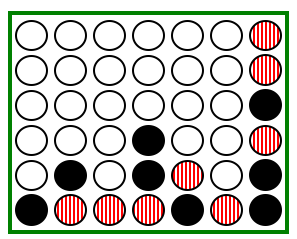 Implementing…
scoreBoard(self, b)
What methods that already exist will come in handy?
How can there be no 'X' or 'O' input?
This isn't looking very far ahead !
Scoring moves at 0 ply
"Ply" is the number of moves to look ahead…
0-ply scores for
What would the 0-ply scores be for each column (move)?
x
x
x
x
x
x
x
0 ply is a Zen-like approach: exist only in the present
0-ply means 0 moves are made!
to move
We use -1 as the score into a full column.
0 ply!
o0.scoreBoard( b42 )
o0.scoresFor( b42 )
Scoring moves at 2 ply
2-ply scores for
What would the 2-ply scores be for each column (move)?
A 2-ply lookahead player will see a way to win or block the opponent's win
2-ply means 2 moves are made!
"Gotcha!" + "Uh Oh…"
to move
What about 3-ply?
Scoring moves at 2 ply for
2-ply scores for
What would the 2-ply scores be for each column (move)?
A 2-ply lookahead player will see a way to win or block the opponent's win
2-ply means 2 moves are made!
"Gotcha!" + "Uh Oh…"
to move
What about 3-ply?
Quiz
Name(s) _______________________
b
Fill in the score for each column at each ply up to 3.
'O'
you - self - is playing 'O'
The same move is evaluated at each ply... it's just evaluated farther into the future!
'X'
Each row is different in at least 1 score…
col 0
col 1
col 2
col 3
col 4
col 5
col 6
0-ply scores for 'O':
Looks 0 moves into the future
col 0
col 1
col 2
col 3
col 4
col 5
col 6
1-ply scores for 'O':
Looks 1 move into the future
col 0
col 1
col 2
col 3
col 4
col 5
col 6
2-ply scores for 'O':
Looks 2 moves into the future
col 0
col 1
col 2
col 3
col 4
col 5
col 6
3-ply scores for 'O':
Looks 3 moves into the future
def scoresFor(self, b):
""" MUST return a list of 7 scores!! 
"""
scores = [50,50,50,50,50,50,50]
(0) Start all scores at 50.
(1) For each col to move:
(2a) If not possible…
(2b) If game already over…
(2c) Else add the move to b
(3) Ask an opponent (!!!) for its scoresFor at ply-1
(4) compute self's score
for col in range( 0, 7 ):
return scores
For example,
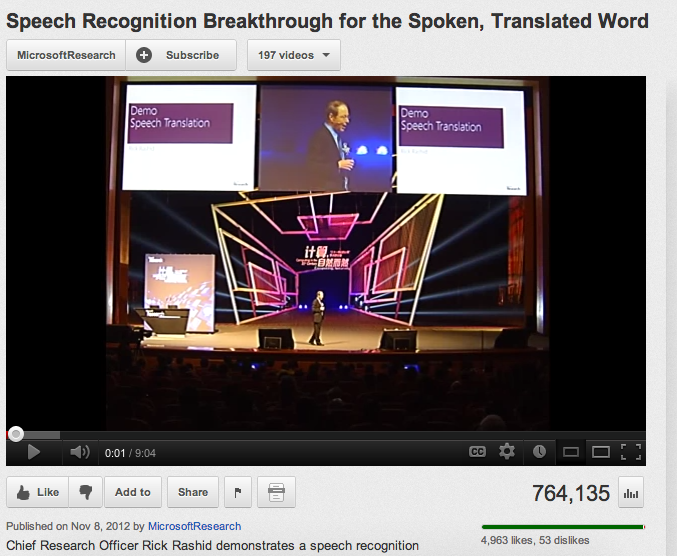 Computers can only help us to the extent that we can arithmetize an activity.
… Microsoft has tried arithmetizing both English and Chinese
scoreBoard(self,b)
‘X’
‘O’
Assigns a score to any board, b
A simple system:
100.0
50.0
0.0
for a win
for anything else
for a loss
Score for
Score for
Score for
Score for
scoreBoard
Assigns a score to any board, b
A simple system:
100.0
50.0
0.0
for a win
for anything else
for a loss
Implementation ideas…
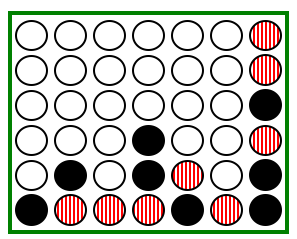 Why do we need to pass in the board? We never had to do that before!
scoreBoard(self, b)
This doesn't seem to be looking very far ahead !
What methods that already exist will come in handy?
How can there be no 'X' or 'O' input?
Scoring moves, not boards...
scoresFor returns a list of 7 scores!
0-ply
What would the 0-ply scores be for each column (move)
scores
The "Zen" approach
The Player object's ply tells how far ahead to look.
to go
0 ply!
We will use -1 as the score for a full column.
o0.scoreBoard( b42 )
o0.scoresFor( b42 )
scoresFor at 1 ply
1-ply
What would the 1-ply scores be for each column (move)
scores
The "I win!" approach
A 1-ply lookahead player will "see" an impending victory.
to go
I try 1 ply!
o1.scoresFor( b42 )
Two moves ahead… ?
0-ply
-1
50
50
50
50
50
50
scores
What about 3-ply?
Try it!
's
turn
1-ply
scores
A 2-ply lookahead player can also "see" an opponent's  impending victory.
2-ply
scores
The "Uh Oh!" approach
scoreBoard vs. scoresFor
scoreBoard(b)  looks ahead 0 moves
0-ply
The "Zen" approach -- we are excellent at this!
only
it scores the board as it stands now
scoresFor( self, b ) returns a LIST of scores, one for each column you might choose to move next…
0-ply
it gives a separate score for each column and considers future moves up to n-ply
1-ply
2-ply
…
b
'X'
Name(s) _______________________
Quiz
'O'
Fill in the score for a move to each column.
you - self - is playing 'O'
The same move is evaluated at each ply... it's just evaluated farther into the future!
Each row is different in at least 1 score…
col 0
col 1
col 2
col 3
col 4
col 5
col 6
0-ply scores for 'O':
Looks 0 moves into the future
col 0
col 1
col 2
col 3
col 4
col 5
col 6
1-ply scores for 'O':
Looks 1 move into the future
col 0
col 1
col 2
col 3
col 4
col 5
col 6
2-ply scores for 'O':
Looks 2 moves into the future
col 0
col 1
col 2
col 3
col 4
col 5
col 6
3-ply scores for 'O':
Looks 3 moves into the future
Solutions
b
‘X’
‘O’
col 0
col 1
col 2
col 3
col 4
col 5
col 6
0-ply scores for O:
50
-1
50
50
50
50
50
col 0
col 1
col 2
col 3
col 4
col 5
col 6
1-ply scores for O:
-1
50
50
50
50
100
50
col 0
col 1
col 2
col 3
col 4
col 5
col 6
2-ply scores for O:
0
0
-1
0
100
0
50
col 0
col 1
col 2
col 3
col 4
col 5
col 6
3-ply scores for O:
0
0
0
-1
0
100
100
(0) Start all scores at 50.
(1) For each possible move
(2) If needed +possible, add the move to the board b
(3) Ask an OPPONENT its scoresFor at ply-1 (!!!)
(4) compute self's score
def scoresFor(self, b):
""" MUST return a list of 7 scores!! 
"""
scores = [50,50,50,50,50,50,50]
for col in range( 0, 7 ):
return scores
(0) Start all scores at 50.
(1) For each possible move
(2) If needed +possible, add the move to the board b
(3) Ask an OPPONENT its scoresFor at ply-1 (!!!)
(4) compute self's score
def scoresFor(self, b):
""" MUST return a list of 7 scores!! 
"""
scores = [50,50,50,50,50,50,50]
for col in range( 0, 7 ):
scoreBoard
Assigns a score to any board, b
A simple system:
100.0
50.0
0.0
for a win
for anything else
for a loss
Implementation ideas…
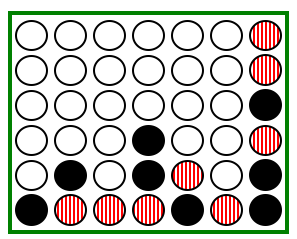 Why do we need to pass in the board? We never had to do that before!
scoreBoard(self, b)
This doesn't seem to be looking very far ahead !
What methods that already exist will come in handy?
How can there be no 'X' or 'O' input?
Scoring moves, not boards...
scoresFor returns a list of 7 scores!
0-ply
What would the 0-ply scores be for each column (move)
scores
The "Zen" approach
The Player object's ply tells how far ahead to look.
to go
0 ply!
We will use -1 as the score for a full column.
o0.scoreBoard( b42 )
o0.scoresFor( b42 )
scoresFor at 1 ply
1-ply
What would the 1-ply scores be for each column (move)
scores
The "I win!" approach
A 1-ply lookahead player will "see" an impending victory.
to go
I try 1 ply!
o1.scoresFor( b42 )
Two moves ahead… ?
0-ply
-1
50
50
50
50
50
50
scores
What about 3-ply?
Try it!
's
turn
1-ply
scores
A 2-ply lookahead player can also "see" an opponent's  impending victory.
2-ply
scores
The "Uh Oh!" approach
scoreBoard vs. scoresFor
scoreBoard(b)  looks ahead 0 moves
0-ply
The "Zen" approach -- we are excellent at this!
only
it scores the board as it stands now
scoresFor( self, b ) returns a LIST of scores, one for each column you might choose to move next…
0-ply
it gives a separate score for each column and considers future moves up to n-ply
1-ply
2-ply
…
b
'X'
Name(s) _______________________
Quiz
'O'
Fill in the score for a move to each column.
you - self - is playing 'O'
The same move is evaluated at each ply... it's just evaluated farther into the future!
Each row is different in at least 1 score…
col 0
col 1
col 2
col 3
col 4
col 5
col 6
0-ply scores for 'O':
Looks 0 moves into the future
col 0
col 1
col 2
col 3
col 4
col 5
col 6
1-ply scores for 'O':
Looks 1 move into the future
col 0
col 1
col 2
col 3
col 4
col 5
col 6
2-ply scores for 'O':
Looks 2 moves into the future
col 0
col 1
col 2
col 3
col 4
col 5
col 6
3-ply scores for 'O':
Looks 3 moves into the future
?
Strategic thinking == intelligence
Two-player games have been a key focus of AI as long as computers have been around…
humans
computers
good at evaluating the strength of a board for a player
good at looking ahead in the game to find winning combinations of moves
ex. credit
hw11 pr2
building a Connect 4 AI by looking ahead in the game
emulating a human by evaluating board positions
… humans and computers have different relative strengths in these games.
Extra examples: 1-ply and 2-ply scoresFor
It is O’s move. What scores does a 1-ply lookahead for O assign to each move?
|O| | | | | | |
|X| | | |O| |X|
|O| | | |X|O|X|
|X| | | |O|O|X|
|X| |X| |X|O|O|
|X| |O|O|O|X|X|
---------------
 0 1 2 3 4 5 6
col 0
col 1
col 2
col 3
col 4
col 5
col 6
Which change at 2-ply?
It is X’s move. What scores does a 2-ply lookahead for X assign to each move?
| | | | | | |O|
| | | | | | |O|
| | | | | | |X|
|X| |X|O| | |O|
|X|O|O|X| |X|X|
|X|O|O|O| |O|X|
---------------
 0 1 2 3 4 5 6
col 0
col 1
col 2
col 3
col 4
col 5
col 6
Which change at 3-ply?
Answers to example scoresFor scores
It is O’s move. What scores does a 1-ply lookahead for O assign to each move?
|O| | | | | | |
|X| | | |O| |X|
|O| | | |X|O|X|
|X| | | |O|O|X|
|X| |X| |X|O|O|
|X| |O|O|O|X|X|
---------------
 0 1 2 3 4 5 6
col 0
col 1
col 2
col 3
col 4
col 5
col 6
-1
100
50
100
50
100
50
0
0
Which change at 2-ply?
| | | | | | |O|
| | | | | | |O|
| | | | | | |X|
|X| |X|O| | |O|
|X|O|O|X| |X|X|
|X|O|O|O| |O|X|
---------------
 0 1 2 3 4 5 6
It is X’s move. What scores does a 2-ply lookahead for X assign to each move?
be careful!
col 0
col 1
col 2
col 3
col 4
col 5
col 6
100
0
0
0
0
50
-1
Which change at 3-ply?
0
Looking further ahead …
Zen choice of move: here and now
0 ply:
1 ply:
2 ply:
3 ply:
X’s move
X‘s move
X’s move
| | | | | | | |
| | | | | | | |
| | | | |X| | |
| | | | |O|O| |
| |X|X| |X|O| |
|O|X|O| |O|X| |
---------------
 0 1 2 3 4 5 6
| | | | | | | |
| | | | | | | |
|O| | | | | | |
|X| | | | | | |
|X|O|O| | |X| |
|O|X|X|O|X|O| |
---------------
 0 1 2 3 4 5 6
| | | | | | | |
| | | | | | | |
| | | | | | | |
| | | | | | | |
| |O|X| | | | |
|O|X|X|X| |O|O|
---------------
 0 1 2 3 4 5 6
(1) Player will win
(2) Player will avoid losing
(3) Player will set up a win by forcing the opponent to avoid losing
It is O’s move. What scores does a 1-ply lookahead for O assign to each move?
|O| | | | | | |
|X| | | |O| |X|
|O| | | |X|O|X|
|X| | | |O|O|X|
|X| |X| |X|O|O|
|X| |O|O|O|X|X|
---------------
 0 1 2 3 4 5 6
col 0
col 1
col 2
col 3
col 4
col 5
col 6
Which change at 2-ply?
‘X’
scoresFor each column
‘O’
new‘X’
b
(1) For each possible move
(2) Add it to the board
(3) Ask OPPONENT to score each board
(4) Which score will the opponent choose?
What, then, should assign for your score? (self's score)
0.0
50.0
Col 6
Col 0
Col 5
Col 1
Col 2
Col 3
Col 4
50.0
50.0
0.0
0.0
0.0
‘X’
Choosing the best move
‘O’
new‘X’
b
(1) For each possible move
(2) Add it to the board
(3) Ask OPPONENT to score each board - ply?
(4) Reverse the scores
100.0
50.0
Col 6
Col 0
Col 5
Col 1
Col 2
Col 3
Col 4
50.0
50.0
100.0
100.0
100.0
‘X’
Choosing the best move
‘O’
new‘X’
b
(1) For each possible move
(2) Add it to the board
(3) Ask OPPONENT to score each board - ply?
(4) Reverse the scores
(5) Find one max - that's it!
100.0
50.0
Col 6
Col 0
Col 5
Col 1
Col 2
Col 3
Col 4
50.0
50.0
100.0
100.0
100.0
Connect Four
For your convenience, the creators of Python’s library have included a Board class that can represent any size of Connect Four board... !
| | | | | | | |
| | | | | | | |
| | | | | | | |
| | | |X| | | |
| |X| |X|O| | |
|X|O|O|O|X| |O|
---------------
 0 1 2 3 4 5 6
Suppose our Board class's 2d list of lists is named self.data. What is the name of this single spot?
int
int
NCOLS
Connect Four: the object  b
This is true for sufficiently broad definitions of  “the creators of Python’s library” ...
data members
char
char
char
char
list
NROWS
data
Board
b
char
char
char
char
char
char
char
char
def addMove(self, col, player)
What is player ?
def allowsMove(self, col)
def winsFor(self, player)
methods
int
int
NCOLS
Connect Four: the object  b
This is true for sufficiently broad definitions of  “the creators of Python’s library” ...
data members
char
char
char
char
list
NROWS
data
Board
b
char
char
char
char
char
char
char
char
def addMove(self, col, player)
Which methods will alter b? Which leave it alone?
def allowsMove(self, col)
def winsFor(self, player)
methods
Connect Four:  Board
class Board:
    
    def __init__( self, numRows, numCols ):
        """ our Board's constructor """
        self.NROWS = numRows
        self.NCOLS = numCols
        self.data = []
        for r in range(self.NROWS):
            onerow = [' ']*self.NCOLS
            self.data += [onerow]

    def __repr__(self):
        """ thoughts? """
look familiar?
Starting code for the Board class
Connect Four:  Board
class Board:
    
    def __init__( self, numRows, numCols ):
        """ our Board's constructor """
        self.NROWS = numRows
        self.NCOLS = numCols
        self.data = []
        for r in range(self.NR):
            onerow = [' ']*self.NC
            self.data += [onerow]

    def __repr__(self):
        """ thoughts? """
        s = '\n'
        for r in range(self.NROWS):
            s += '|'
            for c in range(self.NCOLS):
                s += self.data[r][c] + '|'

        return s
look familiar?
a bit more to go !
Problem 2
Hw11 Pr2: Connect Four Board
class Board
__init__
the “constructor”
allowsMove
checks if allowed
addMove
places a checker
__repr__
outputs to screen
isFull
checks if space left
winsFor
checks if a player has won
hostGame
play!
What's trickiest here?
Problem 2
Hw11 Pr2: Connect Four Board
class Board
__init__
the “constructor”
allowsMove
checks if allowed
addMove
places a checker
__repr__
outputs to screen
isFull
checks if space left
winsFor
checks if a player has won
hostGame
play!
What's trickiest here?
What's wrong here?
def winsForHoriz(self, player):
   inarow = 0

   for r in range(self.NROWS):
      for c in range(self.NCOLS):

         if self.data[r][c] == player:
            inarow += 1
         else:
            inarow = 0

         if inarow == 4:
            return True

   return False
| | | | | | | |
| | | | | | | |
| | | | | | | |
| | | |O|O| | |
|X|X| |O|X|X|X|
|X|O|O|O|O|X|X|
---------------
 0 1 2 3 4 5 6
Strategies?
horizontals
verticals
diagonals ??
| | | | | | | |
| | | | | | | |
| | | | | | | |
| | | |O|O| | |
|X|X| |O|X|X|X|
|X|O|O|O|O|X|X|
---------------
 0 1 2 3 4 5 6
“Quiz”
class Board
{
    # __init__ and __repr__ methods here…
    # 3 data members:
    # self.NR == number of rows
    # self.NC == number of cols
    # self.data == the 2d list of lists of chars


    def mysteryMethod(self, col, ox):
        r = 0
        while r < self.NR and self.data[r][col] == ' ': 
            r += 1
        self.data[r-1][col] = ox

    

    def allowsMove(self, col):
    


    


    

    
}
Briefly, what is each line of the mysteryMethod doing? Which method is it?
1
2
3
Could it go wrong?
Write allowsMove to return whether the input col is a valid column to move.      (True or False)
Problem 2
Hw11 Pr2: Connect Four Board
class Board
__init__
the “constructor”
allowsMove
checks if allowed
addMove
places a checker
__repr__
outputs to screen
isFull
checks if space left
winsFor
checks if a player has won
hostGame
play!
What's trickiest here?
(1) For each possible move
(2) Add it to the board
(3) Ask OPPONENT to score each board at ply-1
(4) self's score is 100-max
def scoresFor(self, b):
Problem 2
Hw11 Pr2: Connect Four Board
class Board
__init__
the “constructor”
allowsMove
checks if allowed
addMove
places a checker
__repr__
outputs to screen
isFull
checks if space left
winsFor
checks if a player has won
hostGame
play!
What's trickiest here?
Strategies?
horizontals
verticals
diagonals ??
| | | | | | | |
| | | | | | | |
| | | | | | | |
| | | |X| | | |
| |X| |X|O| | |
|X|O|O|O|O| |O|
---------------
 0 1 2 3 4 5 6
Example 1-ply and 2-ply lookahead scores
It is O’s move. What scores does a 1-ply lookahead for O assign to each move?
|O| | | | | | |
|X| | | |O| |X|
|O| | | |X|O|X|
|X| | | |O|O|X|
|X| |X| |X|O|O|
|X| |O|O|O|X|X|
---------------
 0 1 2 3 4 5 6
col 0
col 1
col 2
col 3
col 4
col 5
col 6
Which change at 2-ply?
Solutions
b
‘X’
‘O’
col 0
col 1
col 2
col 3
col 4
col 5
col 6
0-ply scores for O:
50
-1
50
50
50
50
50
col 0
col 1
col 2
col 3
col 4
col 5
col 6
1-ply scores for O:
-1
50
50
50
50
100
50
col 0
col 1
col 2
col 3
col 4
col 5
col 6
2-ply scores for O:
0
0
-1
0
100
0
50
col 0
col 1
col 2
col 3
col 4
col 5
col 6
3-ply scores for O:
0
0
0
-1
0
100
100
(1) For each possible move
(2) Add it to the board b
(3) Ask OPPONENT its scoresFor each b at ply-1
(4) self's score is 100-max!
def scoresFor(self, b):
""" MUST return a 7-score list! """
S = 7*[50]
default values!
return S
int
int
Connect Four:     the object  b
str
str
str
str
list
width
Board
b
data
str
str
str
str
height
str
str
str
str
data
What is the name of the method that will construct this data?
Connect Four:     constructor
class Board:
    """ a datatype representing a C4 board
        with an arbitrary number of rows and cols
    """
    
    def __init__( self, width, height ):
        """ the constructor for objects of type Board """
        self.width = width
        self.height = height
        self.data = []   # this will be the board
        
        for row in range( 6 ):
            boardRow = []
            for col in range( 7 ):
                boardRow += [' ']   # add a space to this row
            self.data += [boardRow]
Bad magic?
int
int
Connect Four:     the object  b
str
str
str
str
list
width
Board
b
data
str
str
str
str
height
str
str
str
str
| | | | | | | |
| | | | | | | |
| | | | | | | |
| | | |X| | | |
| |X| |X|O| | |
|X|O|O|O|X| |O|
---------------
 0 1 2 3 4 5 6
What is the name of the method that will print this data?
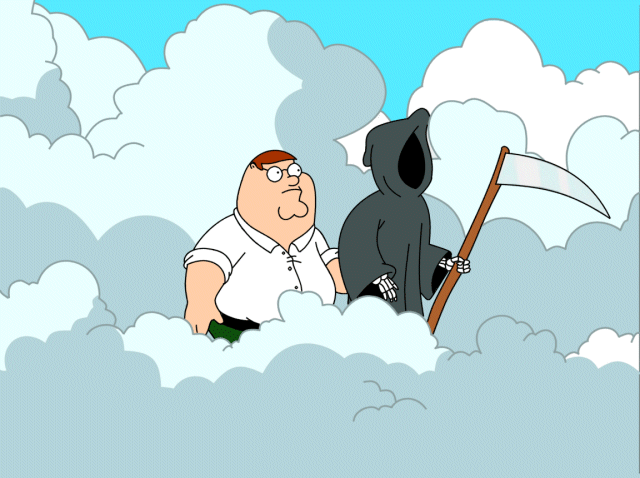 Connect Four:     __repr__
def __repr__(self):
        """ this method returns a string representation
            for an object of type Board
        """
        s = ''
        for row in range( 6 ):
            s += '|'
            for col in range( 7 ):
                s += self.data[row][col] + '|'
            s += '\n'







	 return s
which row is row 0, row 1, and so on?
To remove?
To add?
Examples
def addMove(self, col, ox):


    row = self.height-1
    while True:
        if self.data[row][col] == ' ':
           self.data[row][col] = ox

        row -= 1



def allowsMove(self, col):
a C4 board
col #
'X' or 'O'
Step through this addMove method. 
How does it work?
What's wrong?
allowsMove should return True if col is a valid move; False otherwise.
C4 Board class:     methods
__init__( self, width, height )
the “constructor”
allowsMove( self, col )
checks if allowed
addMove( self, col, ox )
places a checker
delMove( self, col )
removes a checker
__repr__( self )
outputs a string
isFull( self )
checks if any space is left
winsFor( self, ox )
checks if a player has won
hostGame( self )
play!
Which is trickiest… ?
Checking wins… ?
b
X
O
Thoughts?
corner cases?
Mon., 11/26
Wed., 12/5
Wed., 11/28
Mon., 12/10
CS 5 today
A whole new class of programming
Python's Date class
Choose your side…
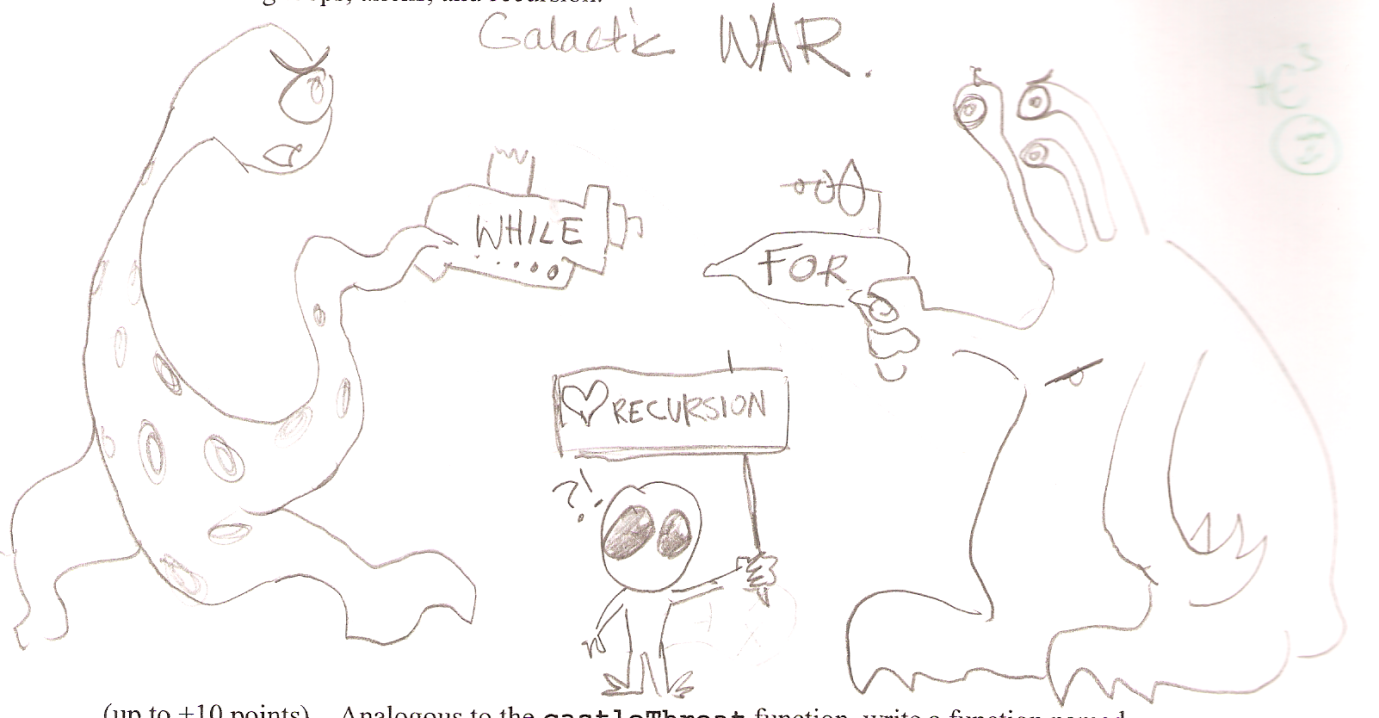 Lab and HW #11
Exam review
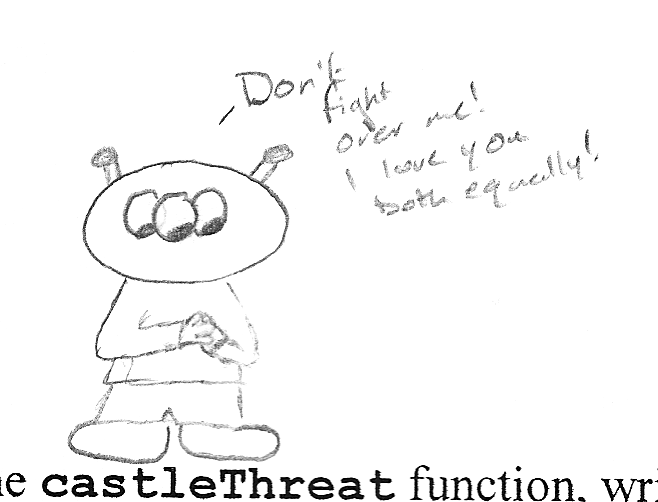 Hey! How did you get a body?
Software Engineering
Final projects
TheoComp !
Mon., 12/3
Exam 2
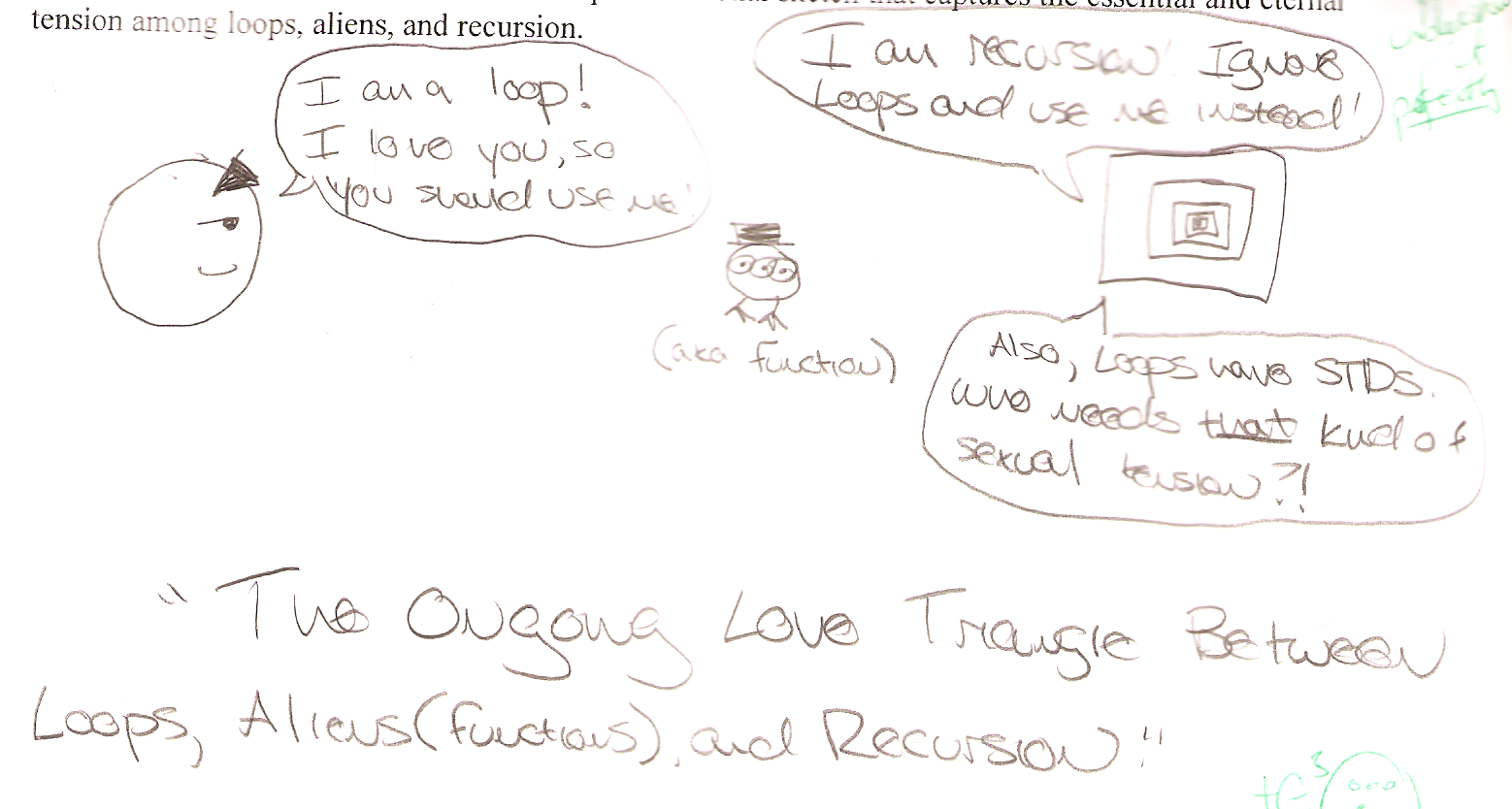 Exam 2
Problem 1b
Problem 2
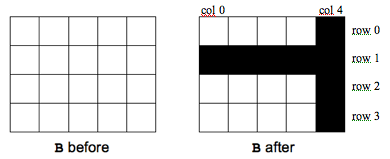 def zerospan( L, hi, low ):
  for i in range(len(L)):
    if low <= L[i] <= hi:
      L[i] = 0.0
def ROOKnotcastle( B, r, c ):
  for row in range(len(B)):
    for col in range(len(B[0])):
      if row == r or col == c:
        B[row][col] = 1
def zerospan( L, hi, low ):
  for x in L:
    if low <= x <= hi:
      x = 0.0
This does not change L!
Sets values between low and hi to 0.0.
def zerospan( L, hi, low ):
  for x in L:
    if low  <=  x  <= hi:
      x = 0.0
CAUTION: This does not change L!
Exam 2
00 read r1        # input to r1
01 add r2 r2 r1   # add into r2
02 jnez r1 00     # if r1 != 0: goto 00
03 write r2       # else: write the sum
Problem 3
adding in place :-)
using the stack -- Aargh!
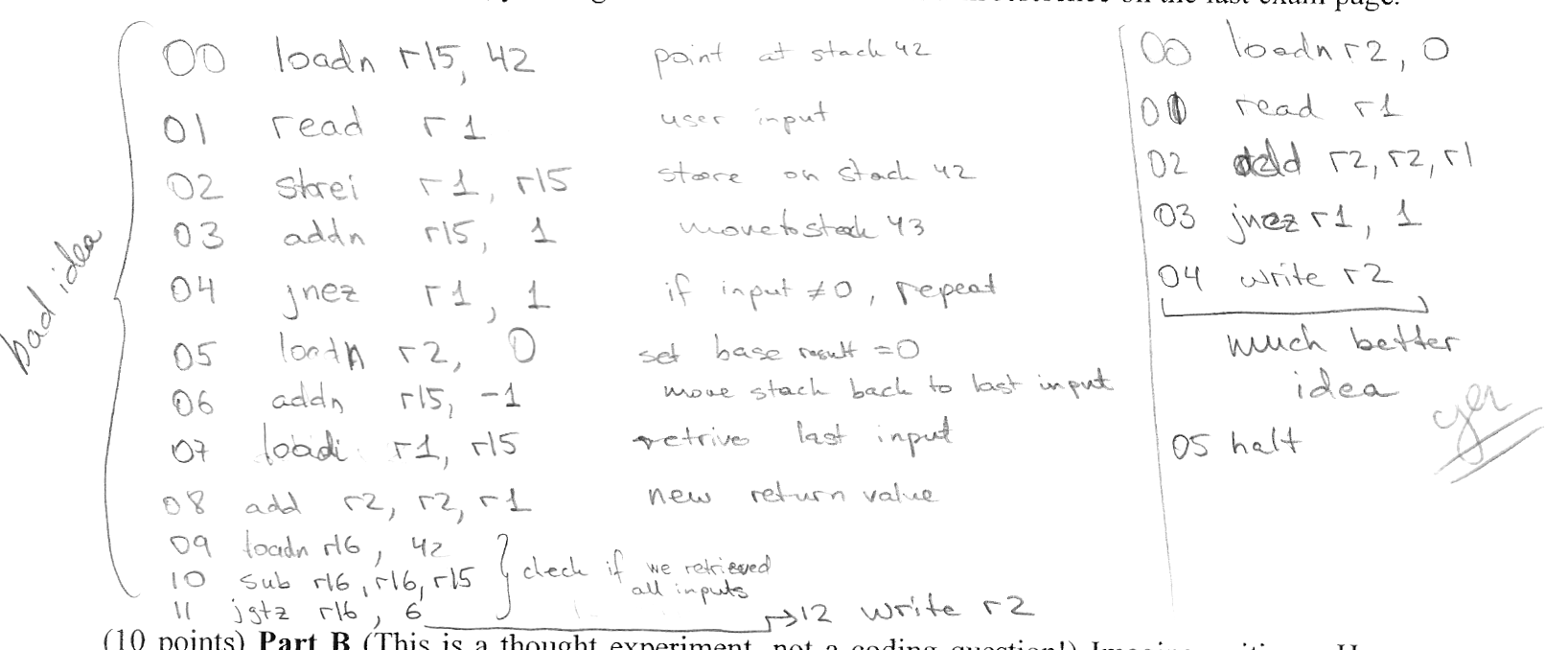 Exam 2
def ruler( n ):
   s = ''
   for i in range(n,0,-1):
       s += str(i) + s
   return s
Problem 5
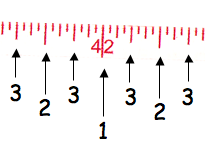 ruler( 1 )
'1'
ruler( 2 )
'212'
ruler( 3 )
'3231323'
ruler( 4 )
'434243414342434'
s
s
i
Exam 2
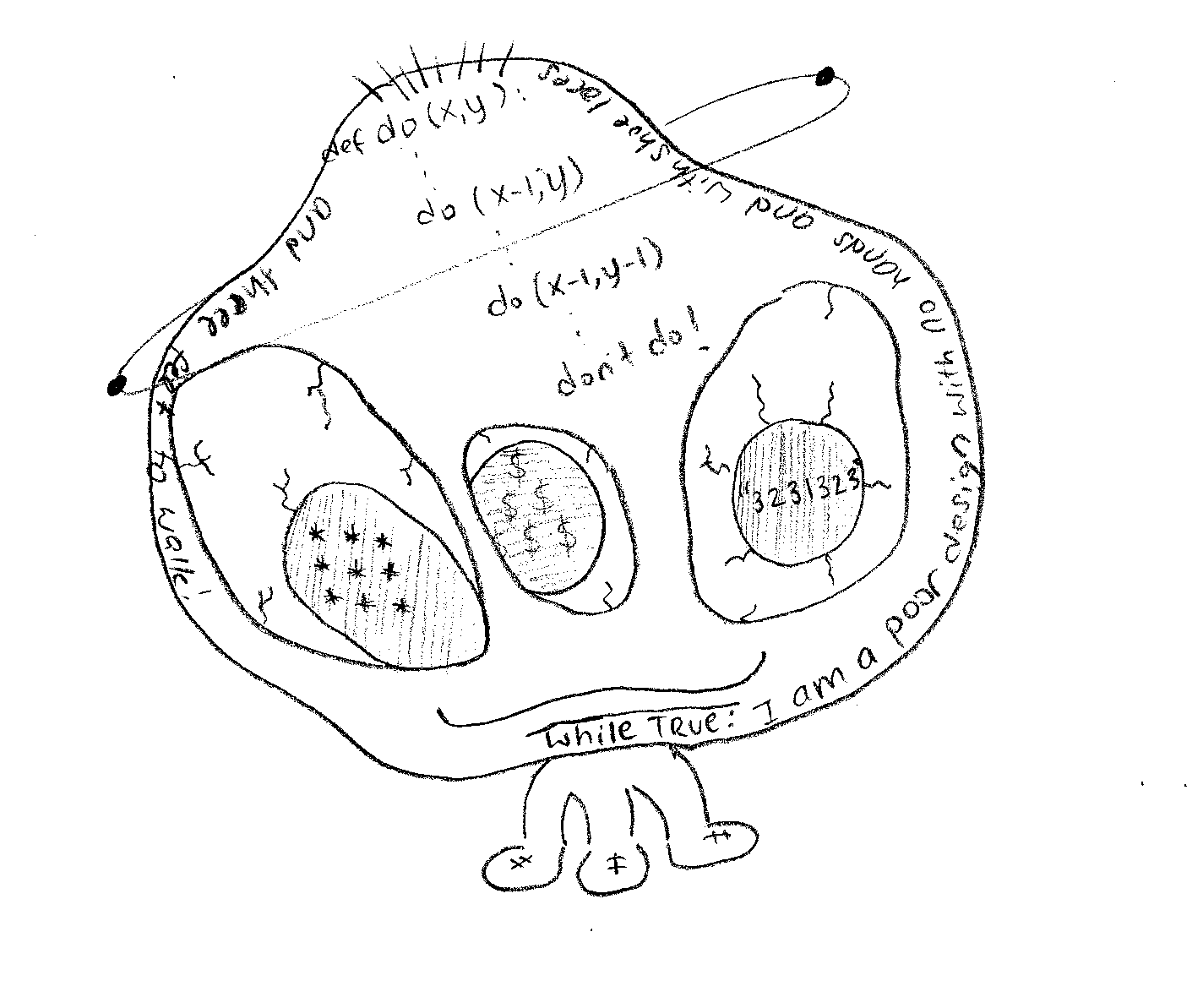 Exam 2
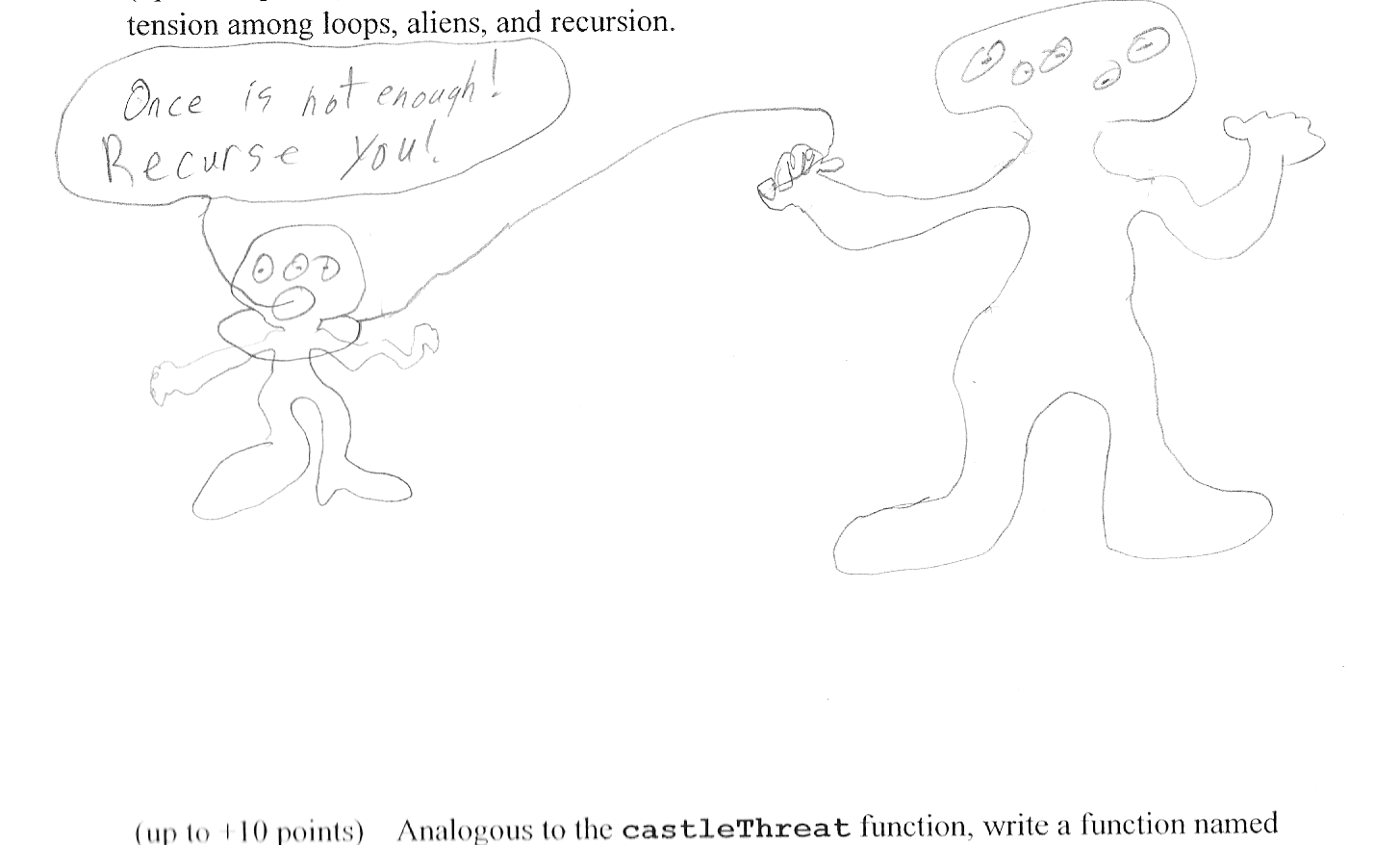 Mon., 11/26
Wed., 12/5
Wed., 11/28
Mon., 12/10
CS 5 today
A whole new class of programming
Python's Date class
Choose your side…
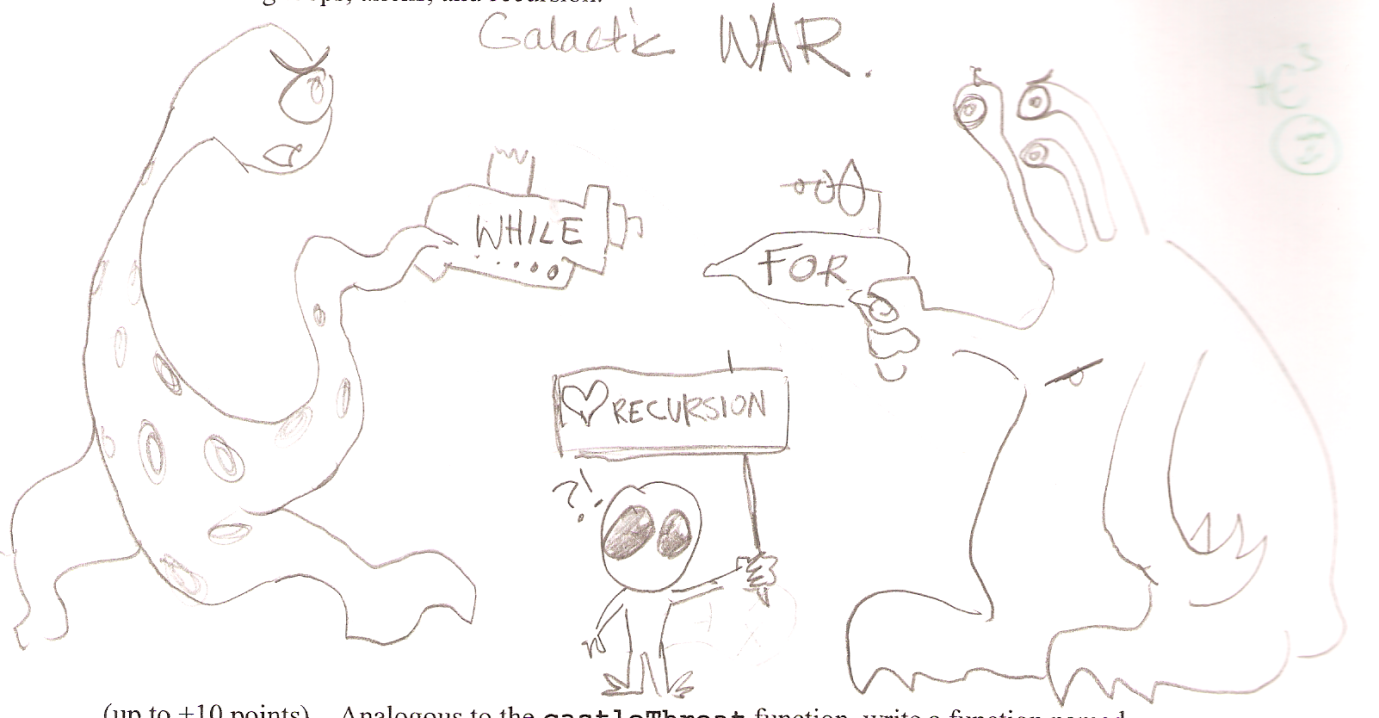 Lab and HW #11
Exam review
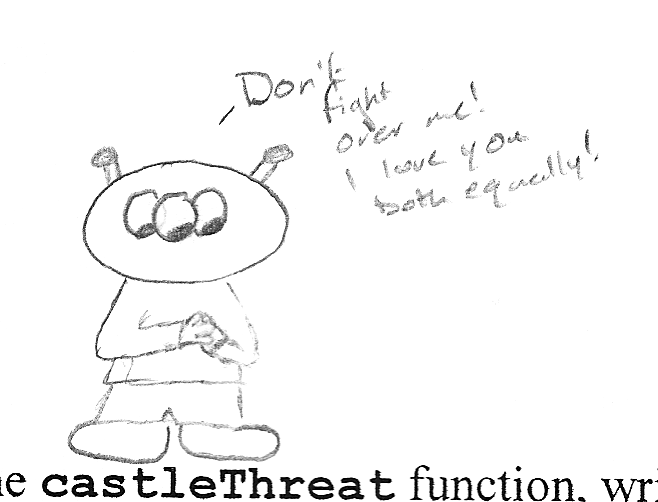 Hey! How did you get a body?
Software Engineering
Final projects
TheoComp !
Mon., 12/3
Exam 2
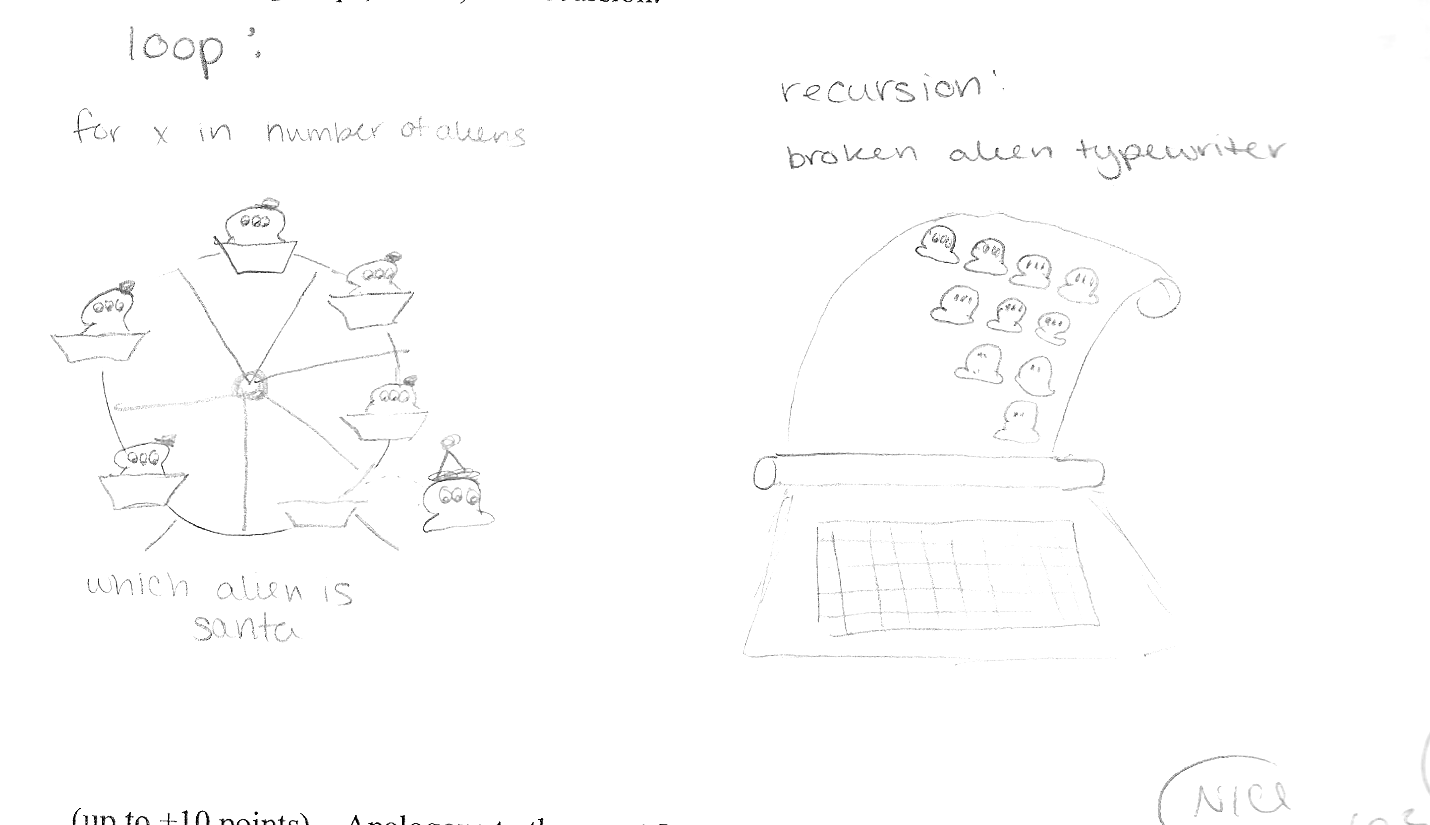 Exam 2
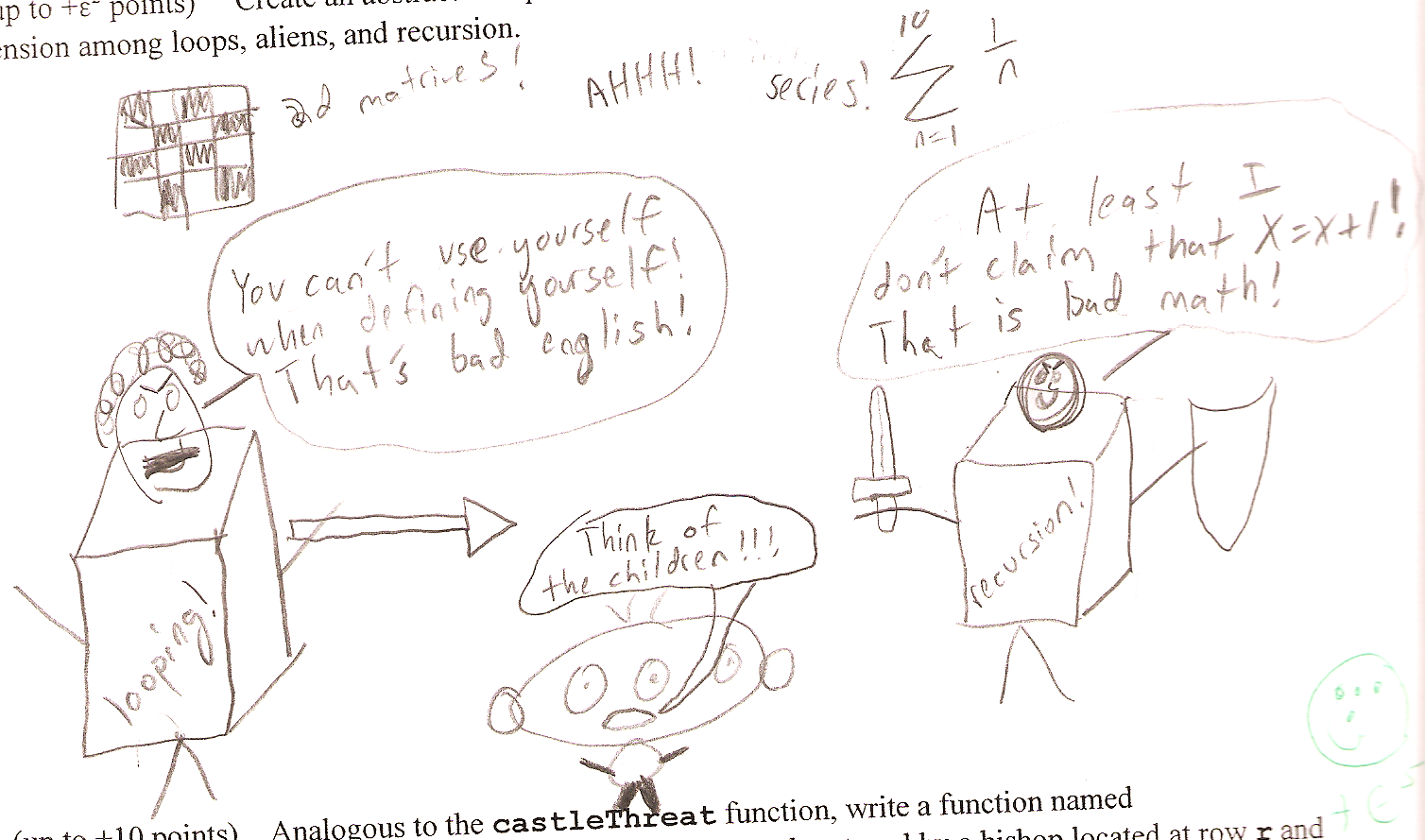 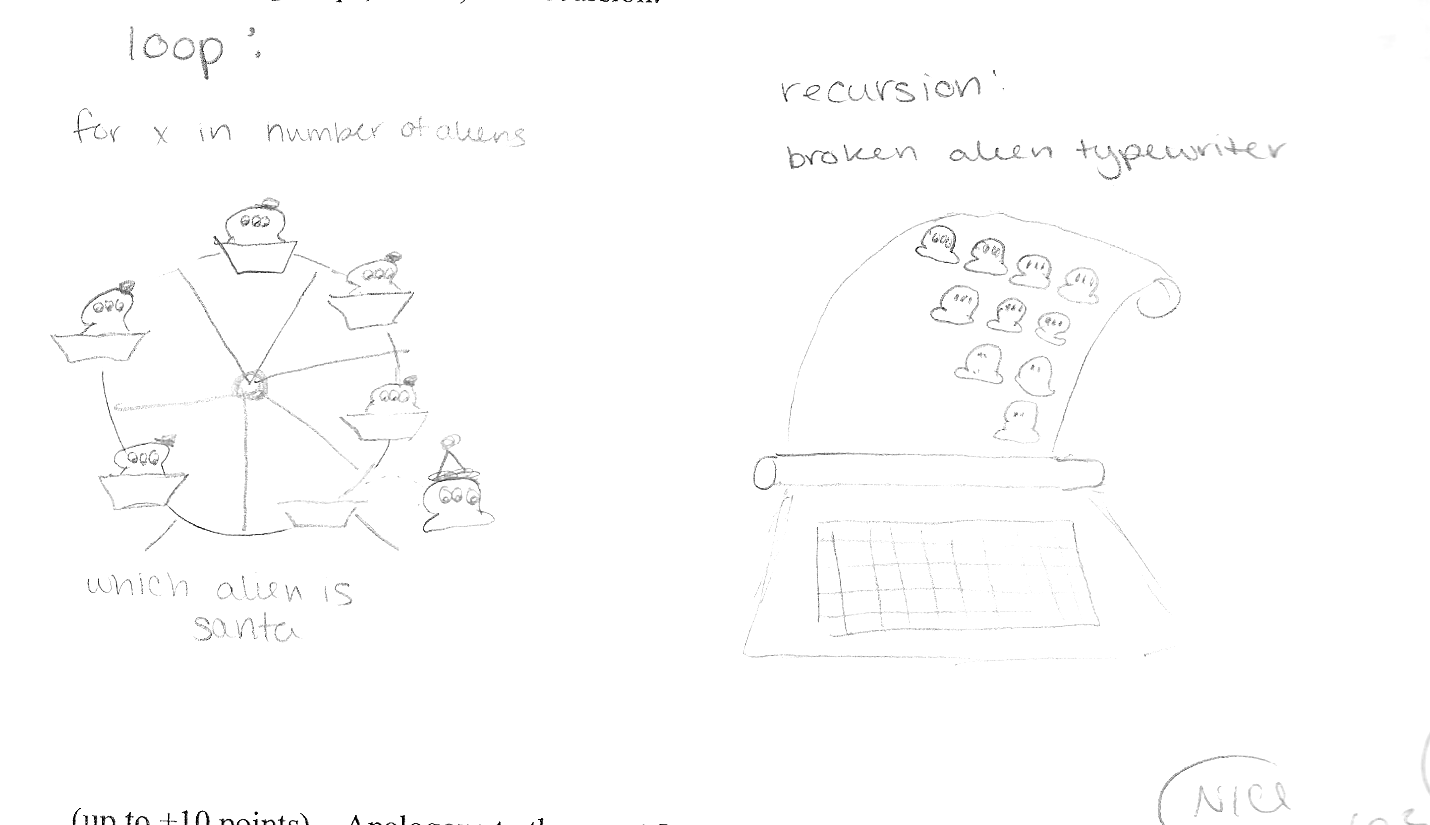 Exam 2
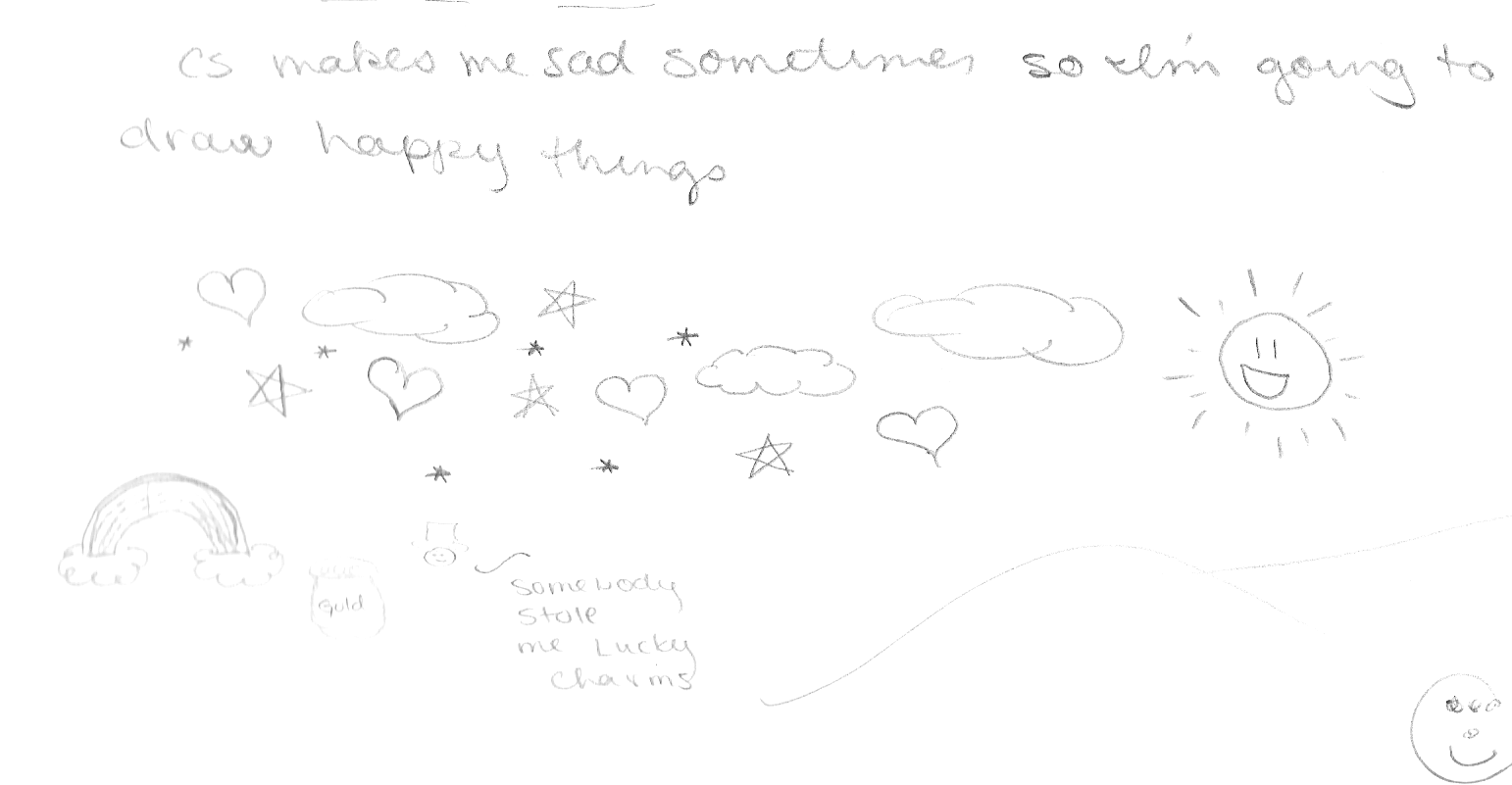 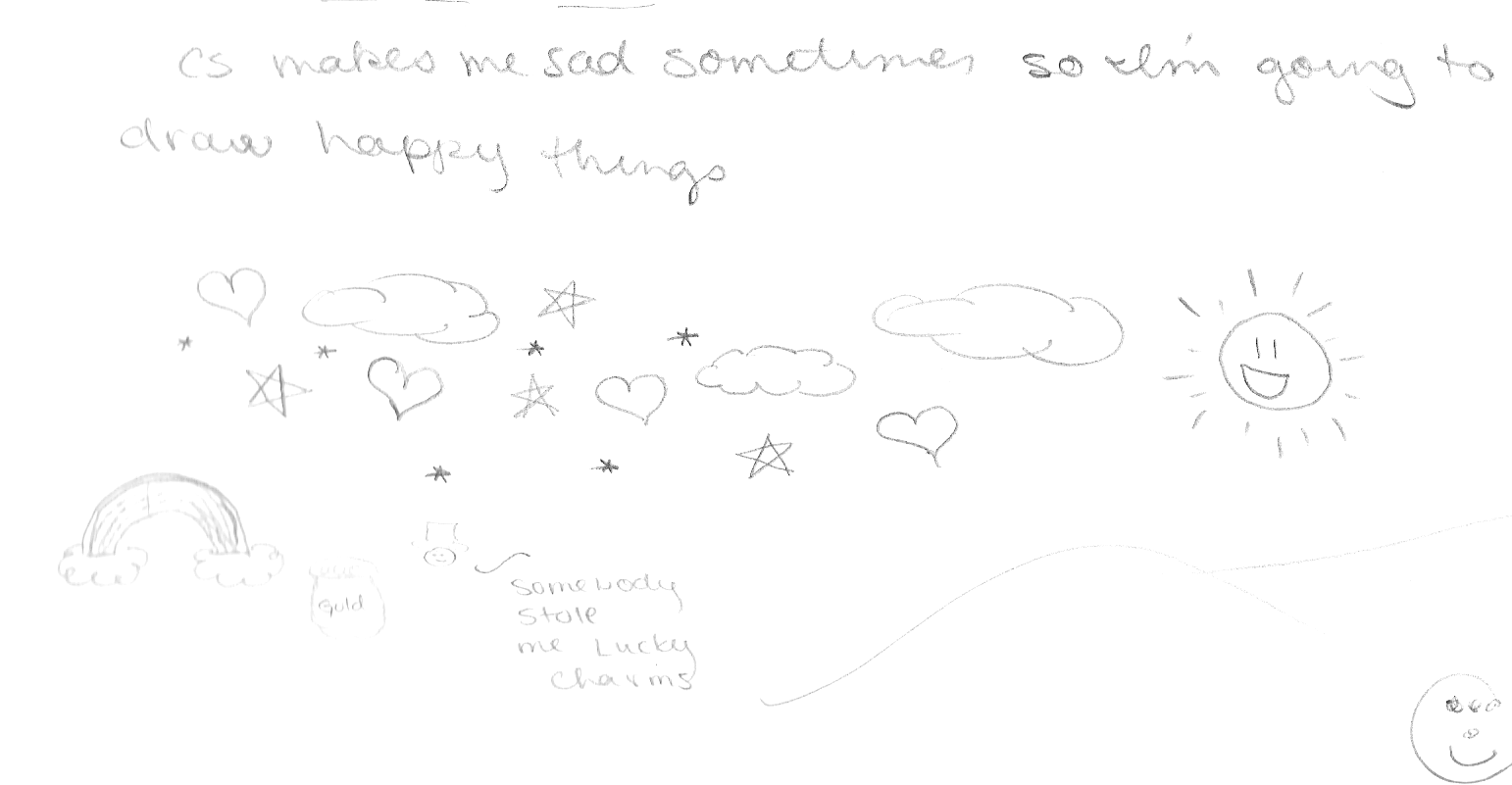 ?
Strategic thinking == intelligence
Two-player games have been a key focus of AI as long as computers have been around…
humans
computers
good at evaluating the strength of a board for a player
good at looking ahead in the game to find winning combinations of moves
… humans and computers have different relative strengths in these games.
‘X’
scoresFor each column
‘O’
new‘X’
b
(1) For each possible move
(2) Add it to the board
Col 6
Col 0
Col 5
Col 1
Col 2
Col 3
Col 4
"Intelligent"  CS 5 ?
Friday 2-4, LAC
Hw 11 due 11/22
office hours
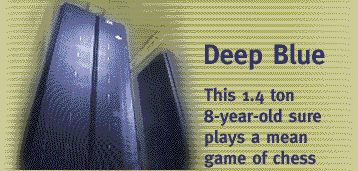 An object is structured data that is alive, responsible, and intelligent.
Sound too friendly?
This week’s objects and classes will be the opposite ...
| | | | | | | |
| | | | | | | |
| | | | | | | |
| | | |X| | | |
| |X| |X|O| | |
|X|O|O|O|X|O| |
---------------
 0 1 2 3 4 5 6
X to move.
Is there a way to win?
Player's  methods
Board
Player
__init__( self, width, height )
__init__(self, ox, tbt, ply)
allowsMove( self, col )
__repr__(self)
addMove( self, col, ox )
oppCh(self)
delMove( self, col )
Demos?
scoreBoard(self, b)
__repr__( self )
scoresFor(self, b)
isFull( self )
tiebreakMove(self, scores)
winsFor( self, ox )
nextMove(self, b)
hostGame( self )
set( self, movestring )
Strategic thinking!
Python had no Connect-four datatype…
I feel ahead of the game here...
| | | | | | | |
| | | | | | | |
| | | | | | | |
| | | |X| | | |
| |X| |X|O| | |
|X|O|O|O|X| |O|
---------------
 0 1 2 3 4 5 6
… but you've already corrected that!
Now, may the best machine win!
?
Strategic thinking == intelligence
Two-player games have been a key focus of AI as long as computers have been around…
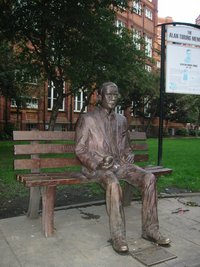 In 1945, Alan Turing predicted that computers would be better chess players than people in     ~ 50 years…

and thus would have achieved intelligence.
Alan Turing memorial Manchester, England
?
Strategic thinking == intelligence
Two-player games have been a key focus of AI as long as computers have been around…
humans
computers
good at evaluating the strength of a board for a player
good at looking ahead in the game to find winning combinations of moves
… humans and computers have different relative strengths in these games.
How humans play games…
An experiment (by A. deGroot) was performed in which chess positions were shown to novice and expert players…
- experts could reconstruct these perfectly
 - novice players did far worse…
Random chess positions (not legal ones) were then shown to the two groups
- experts and novices did equally
   well (badly) at reconstructing them!
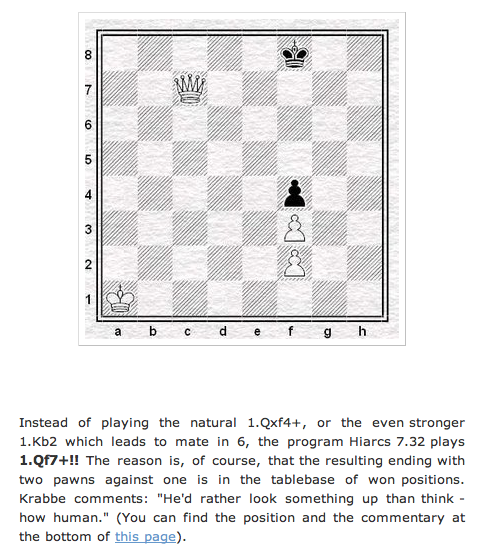 Playing Chess like a computer…
The Player class
What data does a computer AI player need?
DATA MEMBERS
'X'
'LEFT'
0
string
ox
string
tbt
int
ply
Player
pForX
Ply?
checker, O or X
tiebreakType
moves to look ahead
surprisingly little!
How about knowledge about its opponent?
Why AI is challenging:
Make no mistake about it: computers process numbers - not symbols. 

Computers can only help us to the extent that we can arithmetize an activity.
- paraphrasing Alan Perlis
scoreBoard(self,b)
‘X’
‘O’
Assigns a score to any board, b
A simple system:
100.0
50.0
0.0
for a win
for anything else
for a loss
Score for
Score for
Score for
Score for
scoreBoard
Assigns a score to any board, b
A simple system:
100.0
50.0
0.0
for a win
for anything else
for a loss
Implementation ideas…
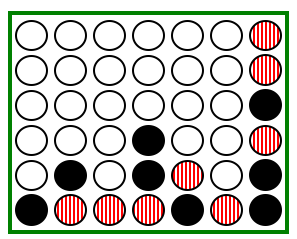 scoreBoard(self, b)
This doesn't seem to be looking very far ahead !
What methods that already exist will come in handy?
How can there be no 'X' or 'O' input?
What class is this method in?
Scoring moves, not boards...
scoresFor returns a list of 7 scores!
0-ply
What would the 0-ply scores be for each column (move)
scores
The "Zen" approach
The Player object's ply tells how far ahead to look.
to go
0 ply!
We will use -1 as the score for a full column.
o0.scoreBoard( b42 )
o0.scoresFor( b42 )
scoresFor at 1 ply
1-ply
What would the 1-ply scores be for each column (move)
scores
The "Zen" approach
A 1-ply lookahead player will "see" an impending victory.
to go
I try 1 ply!
o1.scoresFor( b42 )
Two moves ahead… ?
0-ply
-1
50
50
50
50
50
50
scores
A 2-ply lookahead player can also "see" an opponent's  impending victory.
's
turn
1-ply
scores
2-ply
What about 3-ply?
scores
Try it!
scoreBoard vs. scoresFor
scoreBoard  looks ahead 0 moves
The "Zen" approach -- we are excellent at this!
0-ply
only
scoresFor( self, b ) returns a LIST of scores, one for each column you might choose to move next…
0-ply
1-ply
2-ply
…
"Quiz"
b
'X'
'O'
Fill in the score for a move to each column.
you - or self - is playing 'O'
The same move is evaluated at each ply... it's just evaluated farther into the future!
col 0
col 1
col 2
col 3
col 4
col 5
col 6
0-ply scores for 'O':
Looks 0 moves into the future
col 0
col 1
col 2
col 3
col 4
col 5
col 6
1-ply scores for 'O':
Looks 1 move into the future
col 0
col 1
col 2
col 3
col 4
col 5
col 6
2-ply scores for 'O':
Looks 2 moves into the future
col 0
col 1
col 2
col 3
col 4
col 5
col 6
3-ply scores for 'O':
Looks 3 moves into the future
Example 1-ply and 2-ply lookahead scores
It is O’s move. What scores does a 1-ply lookahead for O assign to each move?
|O| | | | | | |
|X| | | |O| |X|
|O| | | |X|O|X|
|X| | | |O|O|X|
|X| |X| |X|O|O|
|X| |O|O|O|X|X|
---------------
 0 1 2 3 4 5 6
col 0
col 1
col 2
col 3
col 4
col 5
col 6
Which change at 2-ply?
It is X’s move. What scores does a 2-ply lookahead for X assign to each move?
| | | | | | |O|
| | | | | | |O|
| | | | | | |X|
|X| |X|O| | |O|
|X|O|O|X| |X|X|
|X|O|O|O| |O|X|
---------------
 0 1 2 3 4 5 6
col 0
col 1
col 2
col 3
col 4
col 5
col 6
Which change at 3-ply?
Answers to example lookahead scores
It is O’s move. What scores does a 1-ply lookahead for O assign to each move?
|O| | | | | | |
|X| | | |O| |X|
|O| | | |X|O|X|
|X| | | |O|O|X|
|X| |X| |X|O|O|
|X| |O|O|O|X|X|
---------------
 0 1 2 3 4 5 6
col 0
col 1
col 2
col 3
col 4
col 5
col 6
-1
100
50
100
50
100
50
0
0
Which change at 2-ply?
| | | | | | |O|
| | | | | | |O|
| | | | | | |X|
|X| |X|O| | |O|
|X|O|O|X| |X|X|
|X|O|O|O| |O|X|
---------------
 0 1 2 3 4 5 6
It is X’s move. What scores does a 2-ply lookahead for X assign to each move?
be careful!
col 0
col 1
col 2
col 3
col 4
col 5
col 6
100
0
0
0
0
50
-1
Which change at 3-ply?
0
Looking further ahead …
Zen choice of move: here and now
0 ply:
1 ply:
2 ply:
3 ply:
X’s move
X‘s move
X’s move
| | | | | | | |
| | | | | | | |
| | | | |X| | |
| | | | |O|O| |
| |X|X| |X|O| |
|O|X|O| |O|X| |
---------------
 0 1 2 3 4 5 6
| | | | | | | |
| | | | | | | |
|O| | | | | | |
|X| | | | | | |
|X|O|O| | |X| |
|O|X|X|O|X|O| |
---------------
 0 1 2 3 4 5 6
| | | | | | | |
| | | | | | | |
| | | | | | | |
| | | | | | | |
| |O|X| | | | |
|O|X|X|X| |O|O|
---------------
 0 1 2 3 4 5 6
(1) Player will win
(2) Player will avoid losing
(3) Player will set up a win by forcing the opponent to avoid losing
(self) 'X'
scoresFor's idea
(0) Suppose you're playing at 3 ply...
(1) For each of your possible moves
(2) Add it to the board
(3) Ask OPPONENT its scoresFor each board!
At what ply?
new 'X'
b
'O'
What score will the opponent give each?
[ 0,  0,  0,  0,  0,  0,  0 ]
[50,50,50,50,50,100,50]
Col 6
Col 0
Col 5
Col 1
Col 2
Col 3
Col 4
[50,50,50,50,50,100,50]
[50,50,50,50,50,50,50]
[ 0,  0,  0,  0,  0,  0,  0 ]
[ 0,  0,  0,  0,  0,  0,  0 ]
[ 0,  0,  0,  0,  0,  0,  0 ]
these are all of the opponent's calls to scoresFor !
(self) 'X'
scoresFor's idea
(0) Suppose you're playing at 3 ply...
(1) For each of your possible moves
(2) Add it to the board
(3) Ask OPPONENT its scoresFor each board!
At what ply?
new 'X'
b
'O'
What score will the opponent give each?
What score does self give each?
[ 0,  0,  0,  0,  0,  0,  0 ]
[50,50,50,50,50,100,50]
max(S) = 0
max(S) = 100
Col 6
Col 0
100
0
Col 5
Col 1
Col 2
Col 3
Col 4
max(S) = 100
max(S) = 50
max(S) = 0
0
max(S) = 0
max(S) = 0
50
100
100
100
[50,50,50,50,50,100,50]
[50,50,50,50,50,50,50]
[ 0,  0,  0,  0,  0,  0,  0 ]
[ 0,  0,  0,  0,  0,  0,  0 ]
[ 0,  0,  0,  0,  0,  0,  0 ]
these are all of the opponent's calls to scoresFor !
(0) Start all scores at 50.
(1) For each possible move
(2) If needed +possible, add the move to the board b
(3) Ask an OPPONENT its scoresFor at ply-1 (!)
(4) compute self's score
def scoresFor(self, b):
""" MUST return a list of 7 scores!! 
"""
scores = [50,50,50,50,50,50,50]
for col in range( 0, 7 ):
Game Difficulty == Branching Factor
On average, Connect 4 players have seven choices per move.
Chess players have more, perhaps around 40, possible choices in a given move.
0 Ply
1 Ply
2 Ply
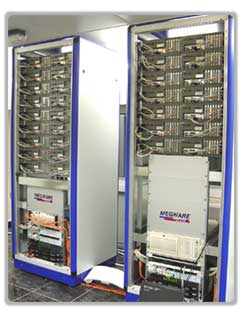 Branching Factor Estimates
for different two-player games
Tic-tac-toe            4
Connect Four       7
Checkers           10
Othello               30
Chess                40
Go                       ?
Hydra looks
 ahead 18 ply...
Hydra at home in the UAE…
Games’ Branching Factors
On average, Connect 4 players have seven choices per move.
Chess players have more, perhaps around 40, possible choices in a given move.
0 Ply
1 Ply
2 Ply
Branching Factor Estimates
for different two-player games
Tic-tac-toe            4
Connect Four       7
Checkers           10
Othello               30
Chess                40
Go                       ?
Boundaries for qualitatively different games…
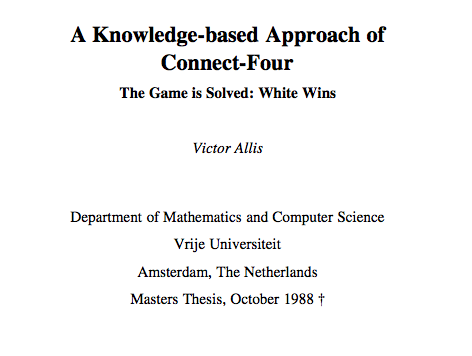 Connect 4 was solved in 1988.
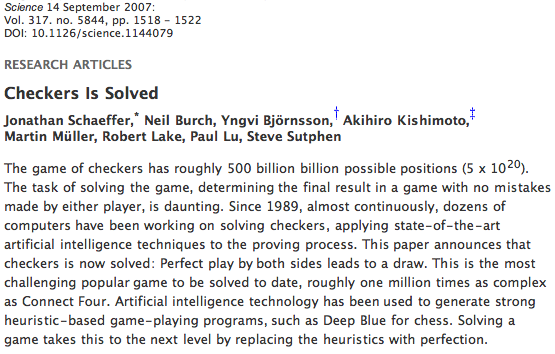 Checkers was solved in 2007.
Suppose
def tiebreakMove(self, S):


  

    if self.tbt == 'LEFT':
S = [-1,0,50,50,0,0,50]
0
1
2
3
4
5
6
col
Write tiebreakMove to return the leftmost best score inside the list scores
How would  'RANDOM' and 'RIGHT' work differently?
Extra this week
scoreBoard4Tourney and a CS 5 C4 round-robin
Using more scores than 0, 50, and 100 !
don't give this board a 50.0 !
Good luck – against your own program!
http://www.stanford.edu/~ccecka/research/C4.html